TITLE
GOES HERE
TITLE
GOES HERE
TITLE
GOES HERE
TITLE
GOES HERE
TITLE
GOES HERE
TITLE
GOES HERE
TITLE
GOES HERE
TITLE
GOES HERE
TITLE
GOES HERE
TITLE
GOES HERE
TITLE
GOES HERE
TITLE
GOES HERE
TITLE
GOES HERE
TITLE
GOES HERE
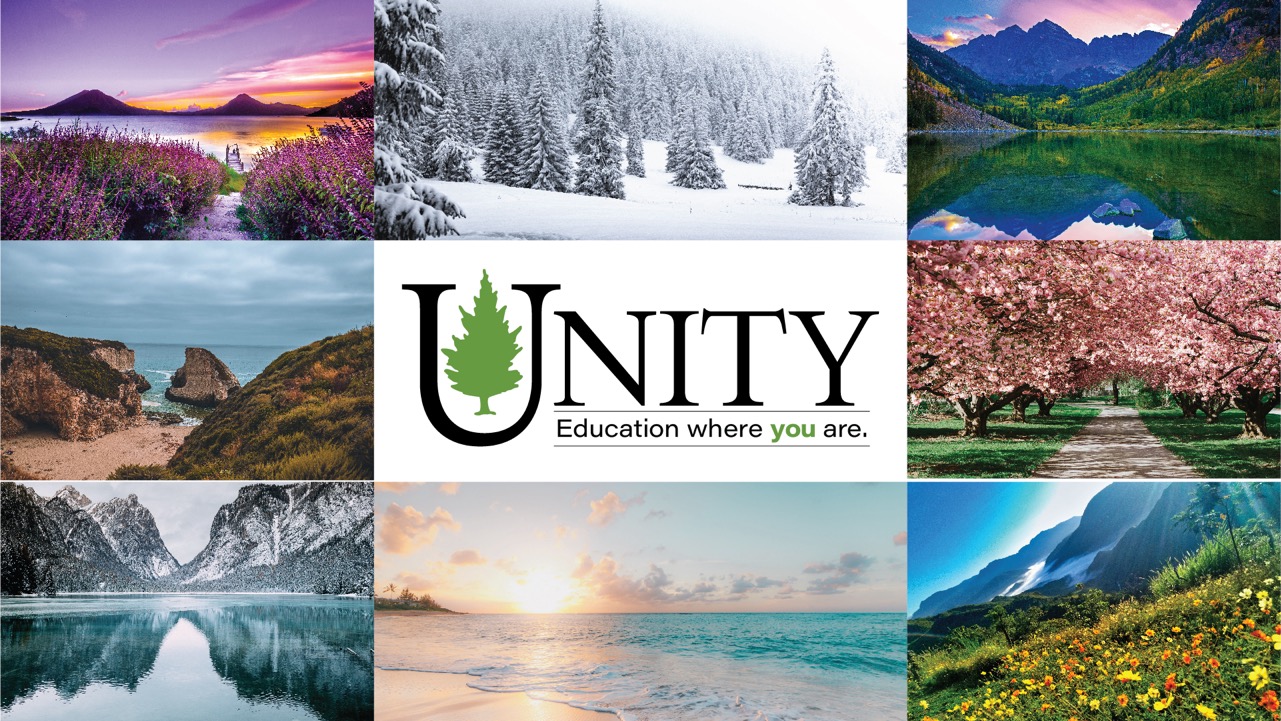 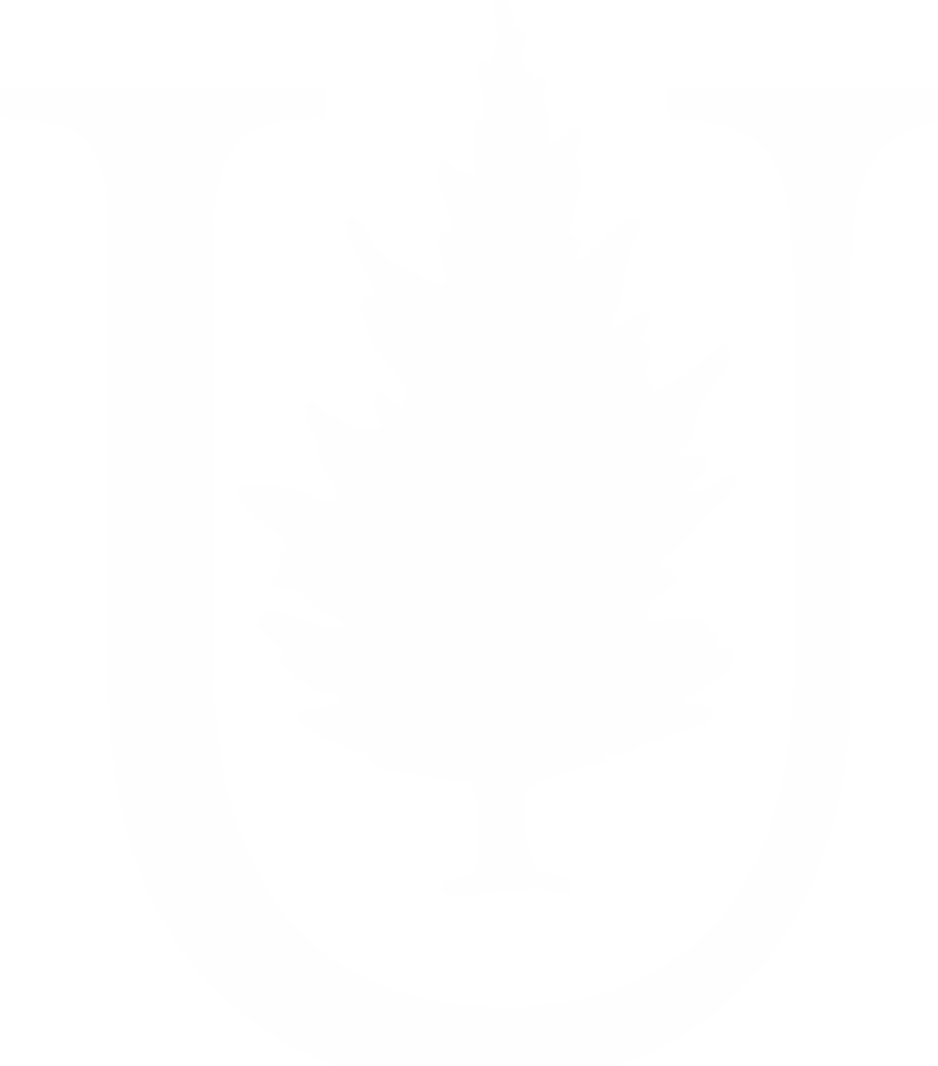 INTRODUCING
Preparing students for successful future
ONLINE
EDUCATION
CLUBS &
STUDYING
DATA
INFO
CAREERSERVICES
Placeholder text
Placeholder text
Placeholder text
Placeholder text
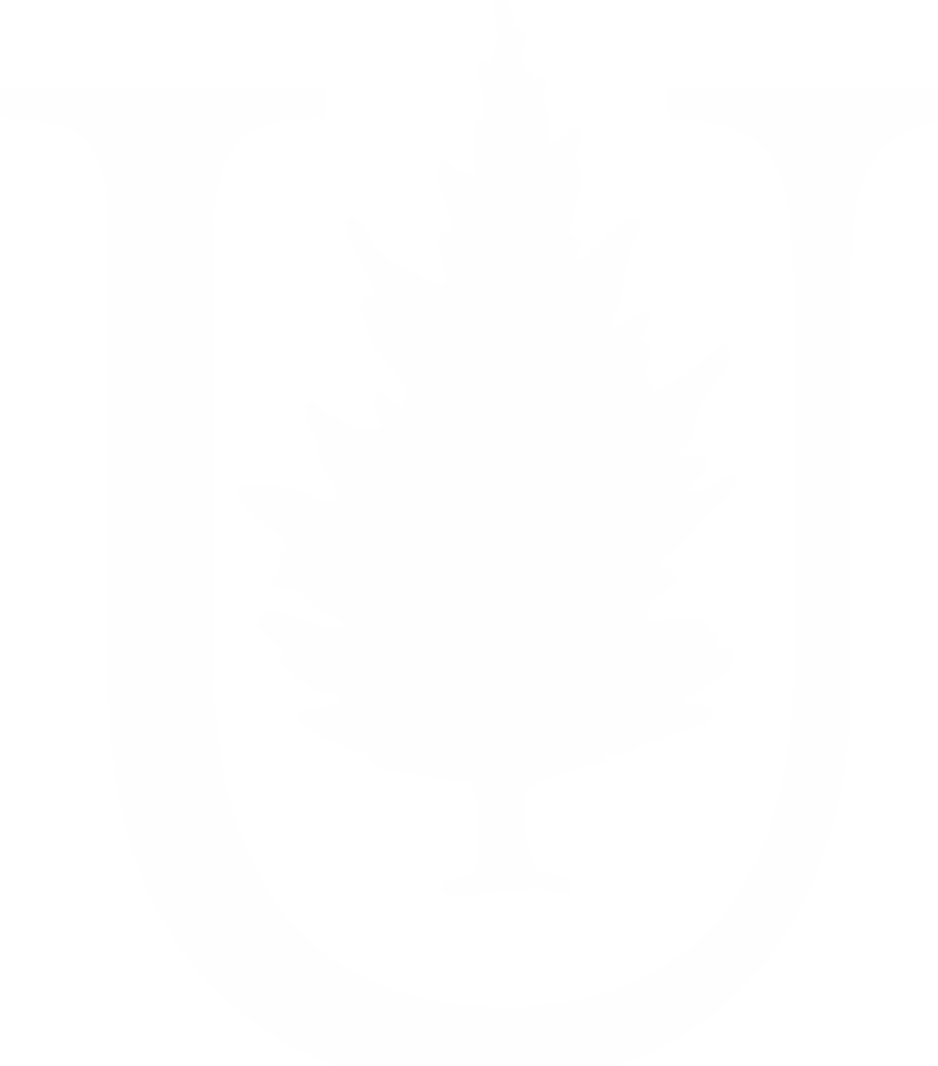 INTRODUCING
Preparing students for successful future
ONLINE
EDUCATION
CLUBS &
STUDYING
DATA
INFO
CAREERSERVICES
Placeholder text
Placeholder text
Placeholder text
Placeholder text
WELCOME TO OUR CAMPUS
PREPARING STUDENTS FOR SUCCESSFUL FUTURE
Placeholder text
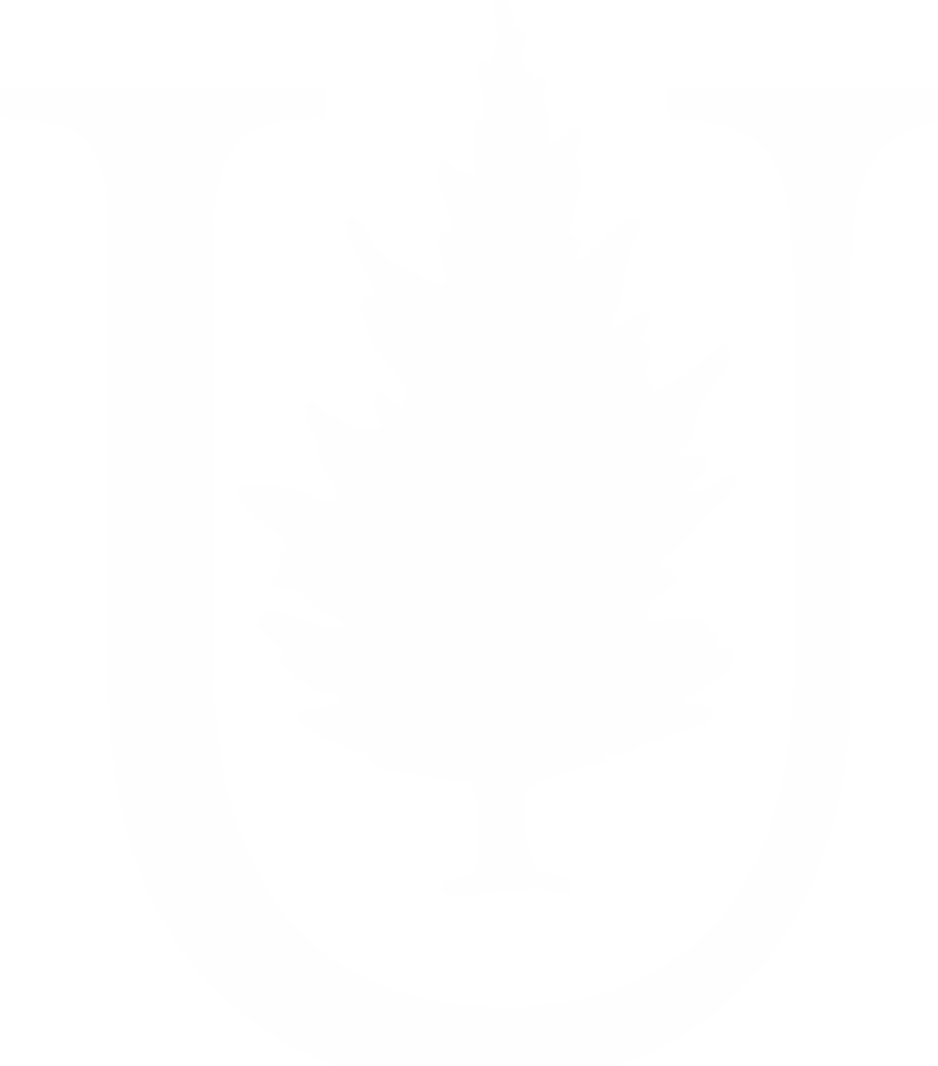 WELCOME TO OUR CAMPUS
PREPARING STUDENTS FOR SUCCESSFUL FUTURE
Placeholder text
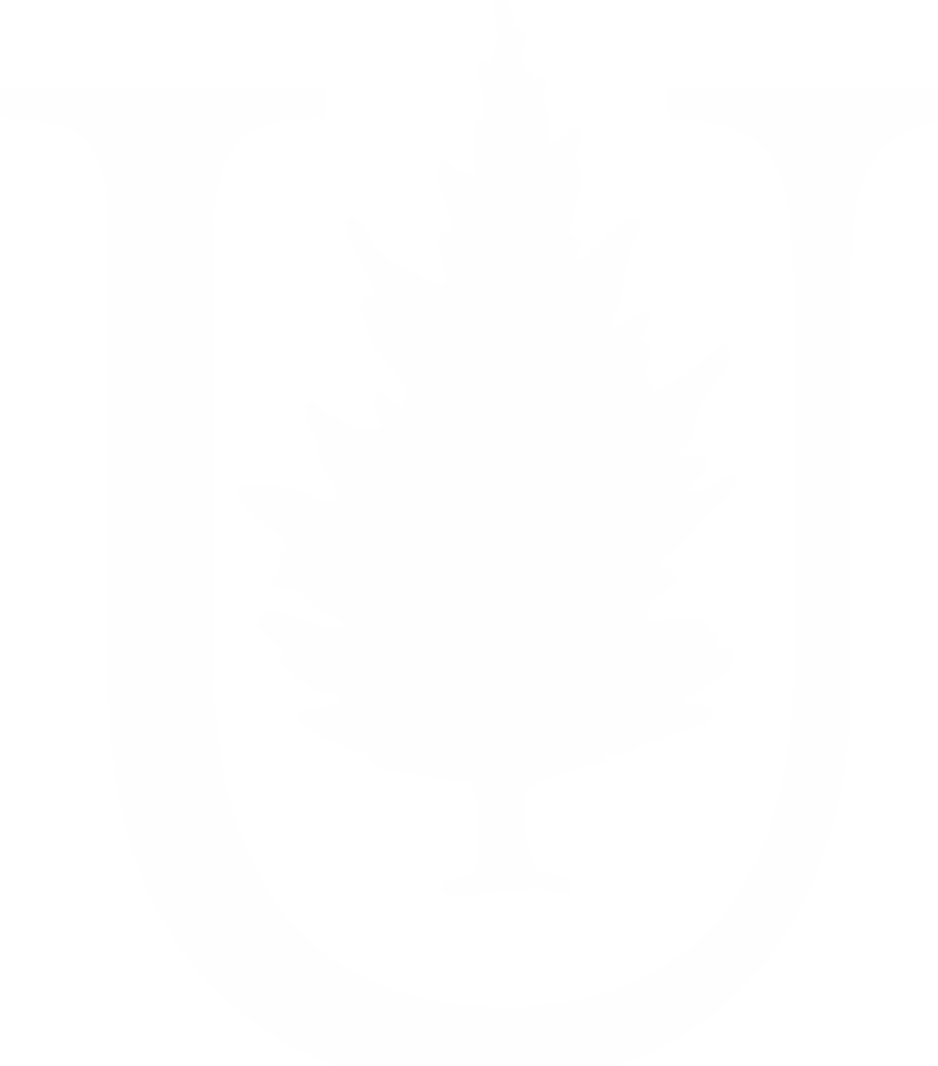 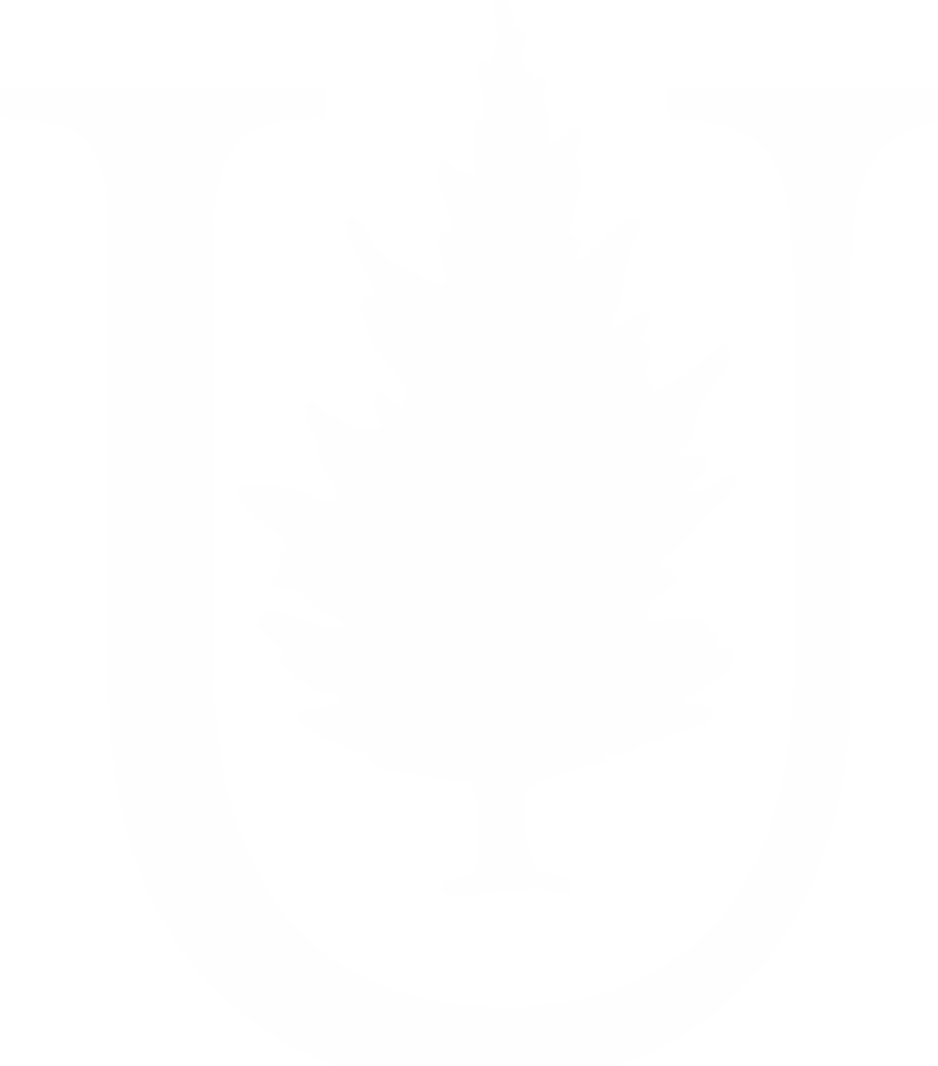 PREPARING STUDENTS FOR SUCCESSFUL FUTURE
Placeholder text
Placeholder text
ONLINE
EDUCATION
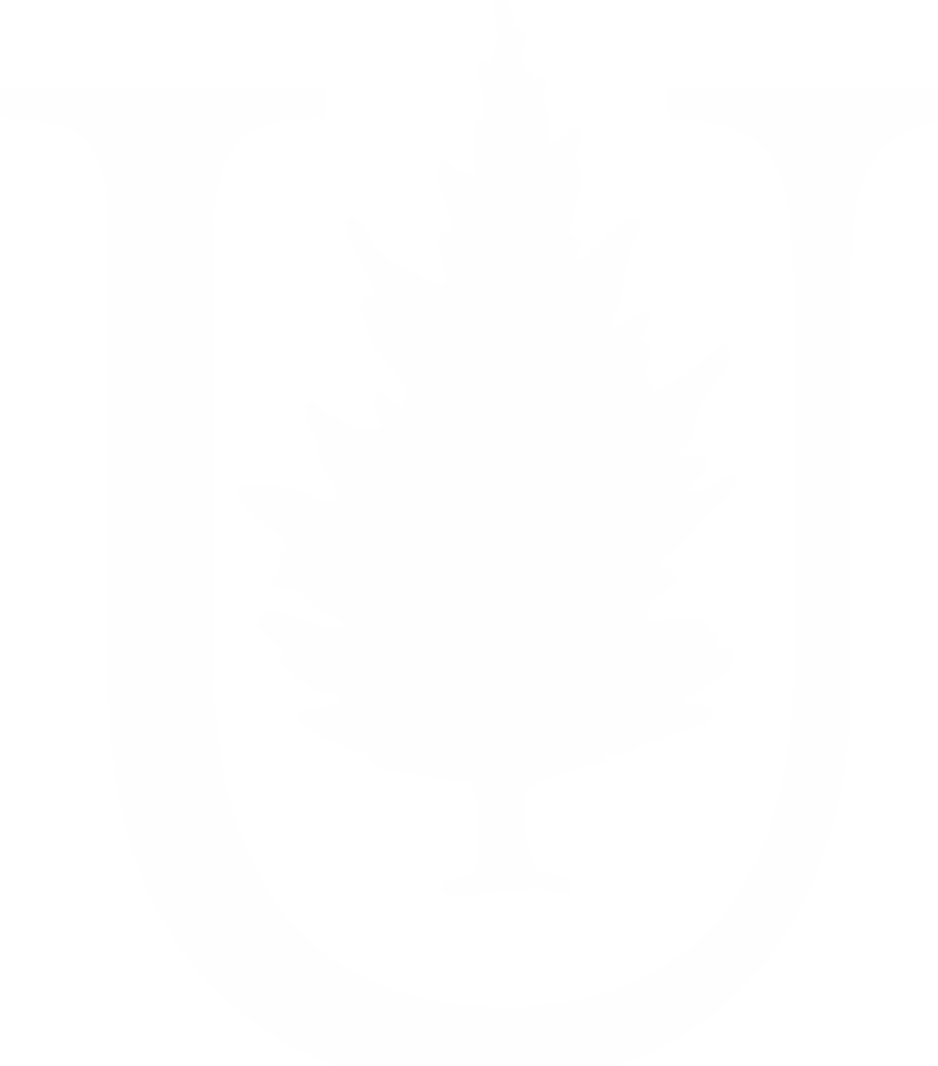 PREPARING STUDENTS FOR SUCCESSFUL FUTURE
Placeholder text
Placeholder text
ONLINE
EDUCATION
PREPARING STUDENTS FOR SUCCESSFUL FUTURE
Placeholder text
Placeholder text
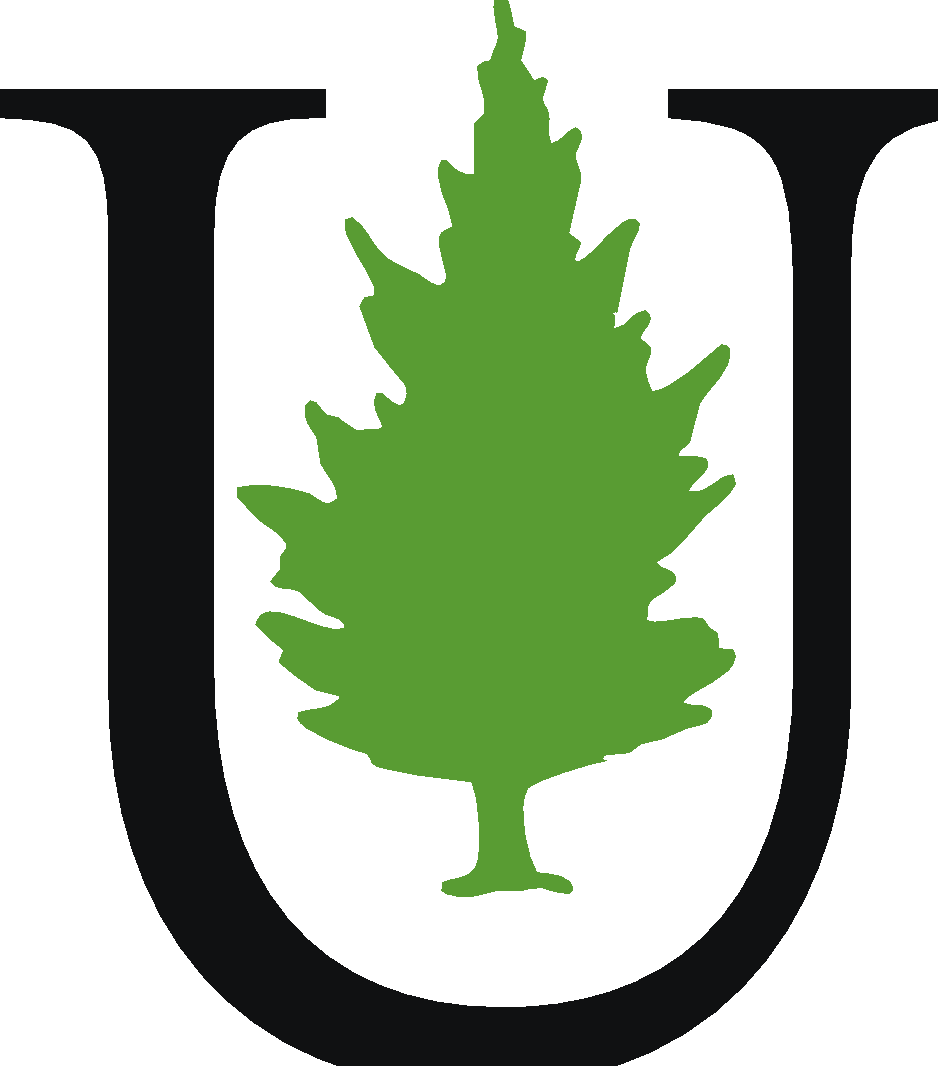 PREPARING STUDENTS FOR SUCCESSFUL FUTURE
Placeholder text
Placeholder text
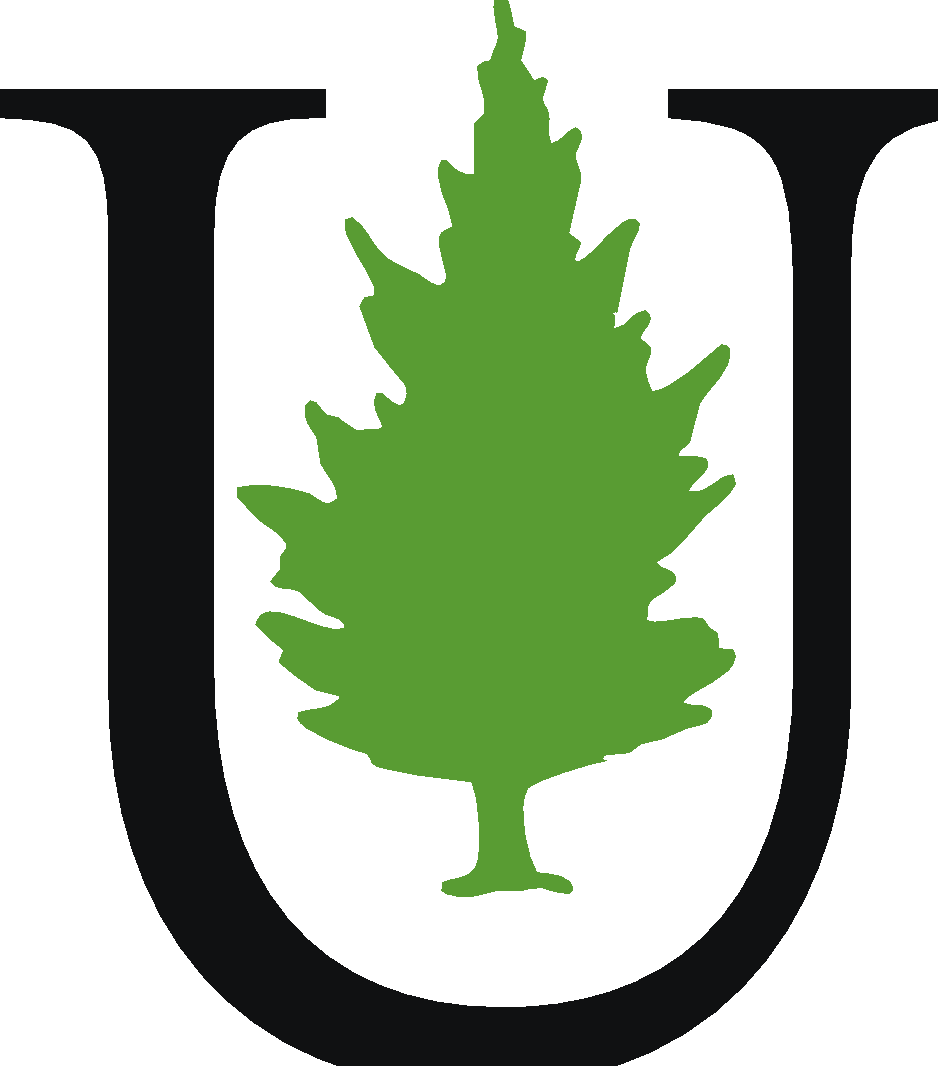 PREPARING STUDENTS FOR SUCCESSFUL FUTURE
Placeholder text
Placeholder text
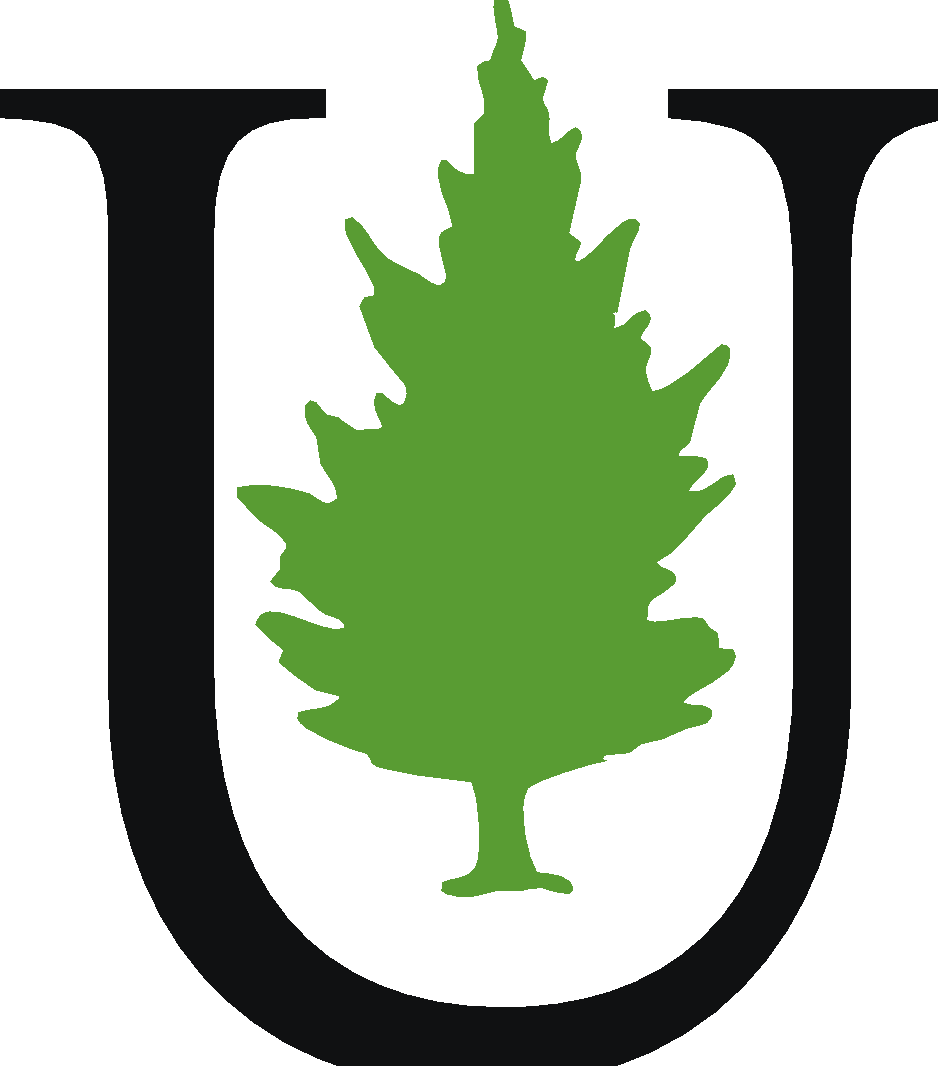 PREPARING STUDENTS FOR SUCCESSFUL FUTURE
Placeholder text
Placeholder text
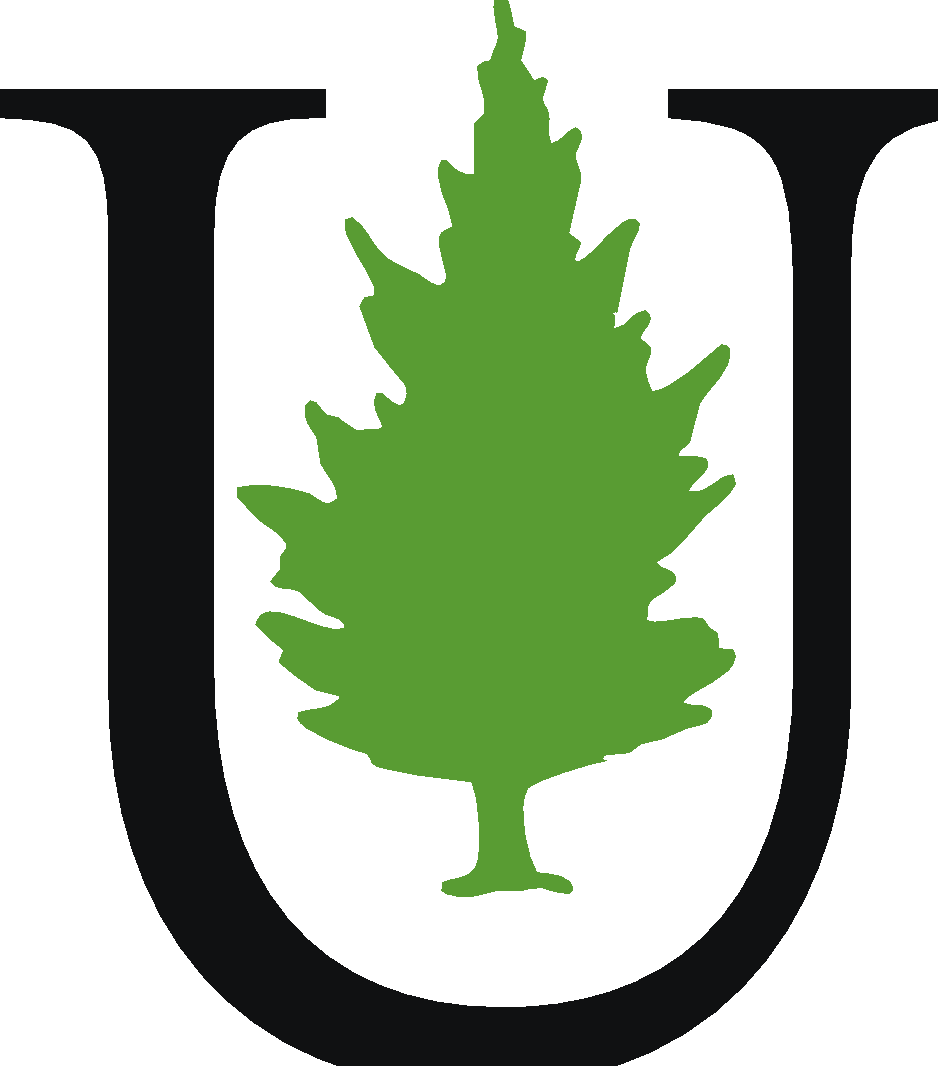 PREPARING STUDENTS FOR SUCCESSFUL FUTURE
Placeholder text
Placeholder text
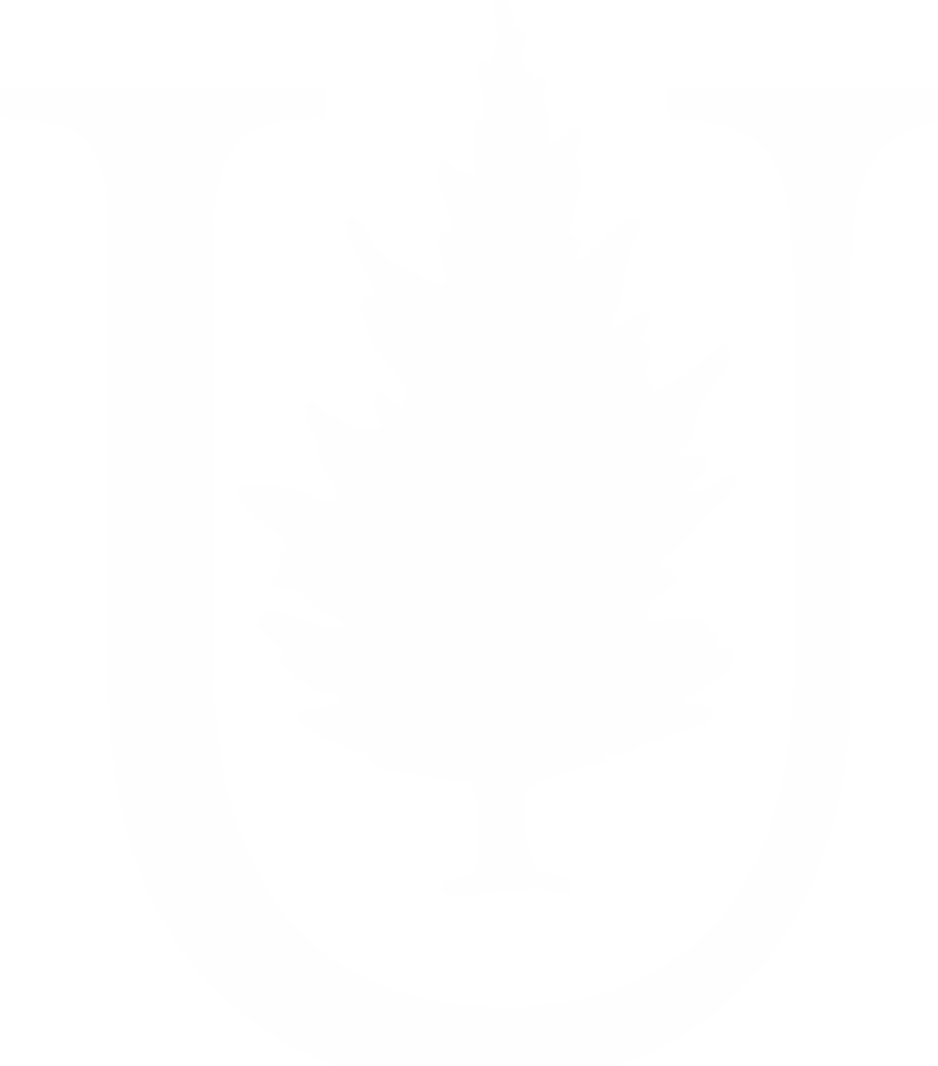 PREPARING STUDENTS FOR SUCCESSFUL FUTURE
Placeholder text
Placeholder text
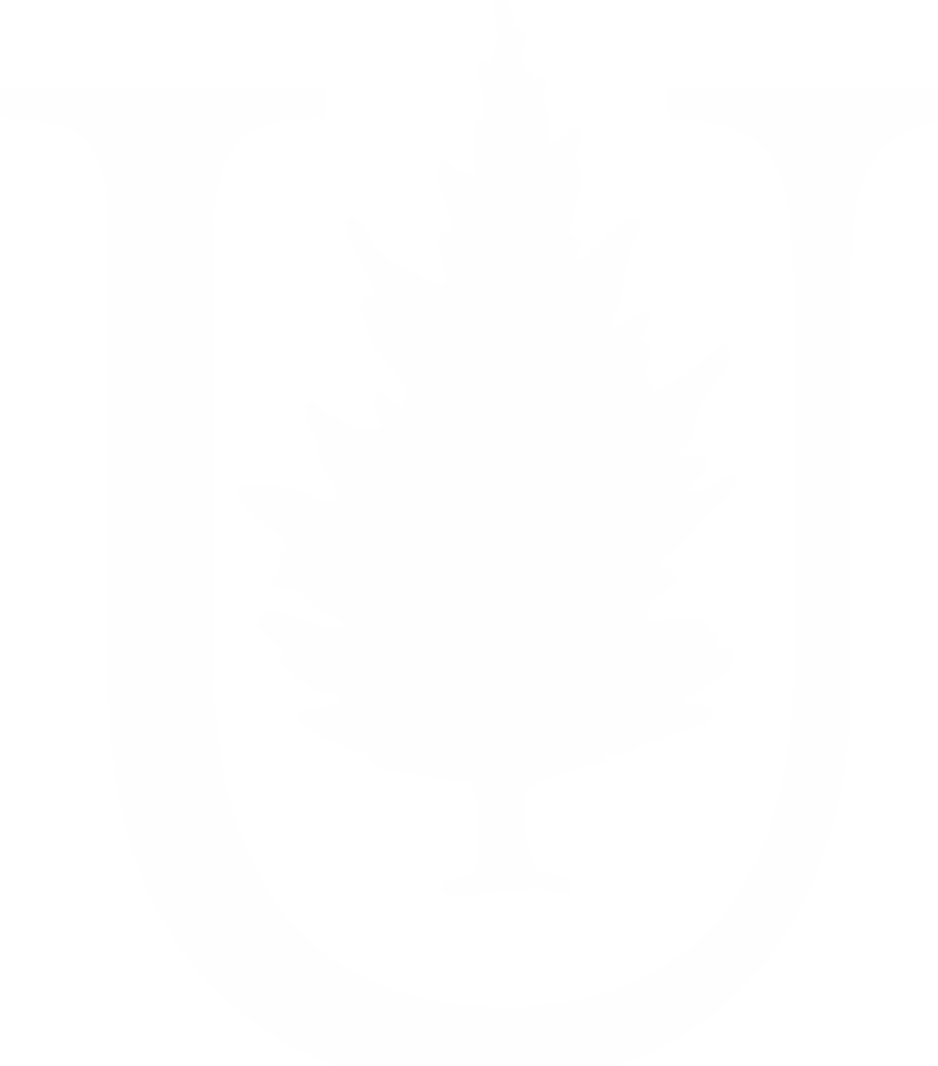 PREPARING STUDENTS FOR SUCCESSFUL FUTURE
Placeholder text
Placeholder text
PREPARING STUDENTS FOR SUCCESSFUL FUTURE
Placeholder text
Placeholder text
PREPARING STUDENTS FOR SUCCESSFUL FUTURE
Placeholder text
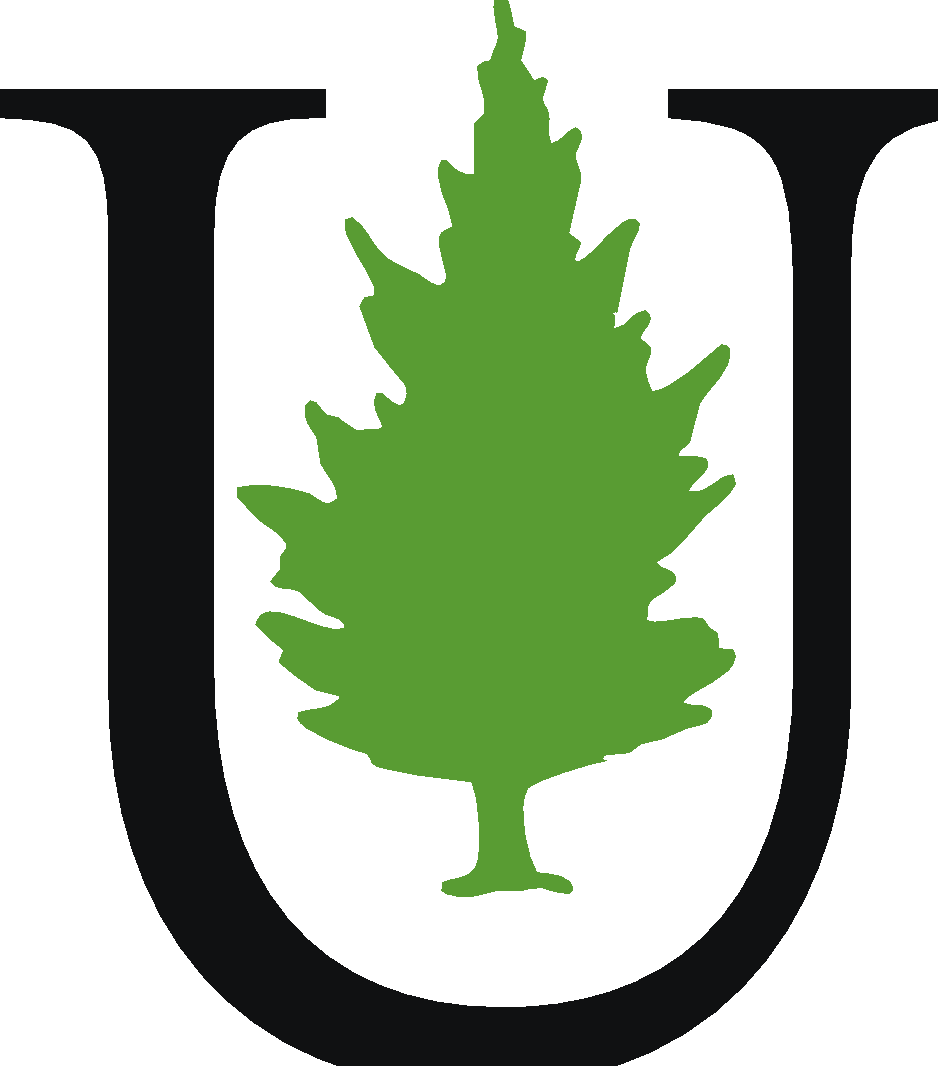 PREPARING STUDENTS FOR SUCCESSFUL FUTURE
Placeholder text
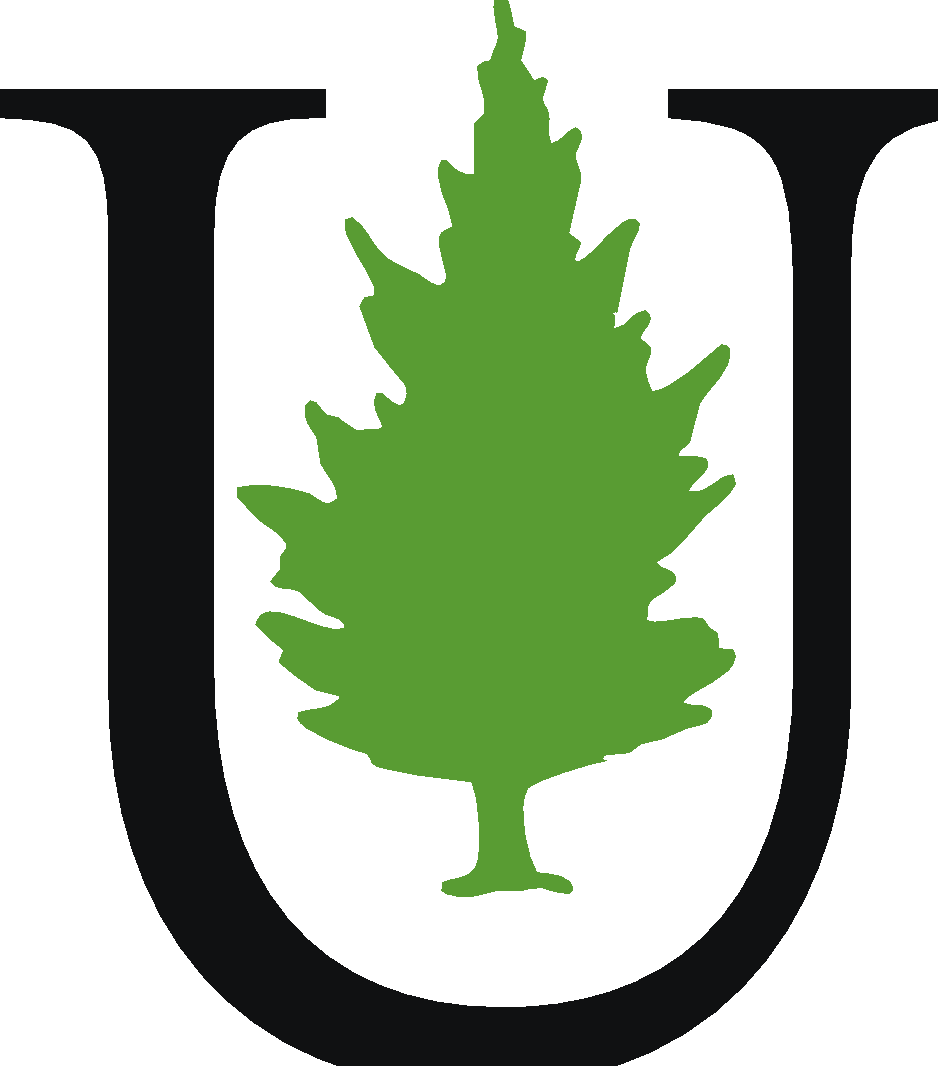 PREPARING STUDENTS FOR SUCCESSFUL FUTURE
Placeholder text
PREPARING STUDENTS FOR SUCCESSFUL FUTURE
Placeholder text
Check our Agenda
Placeholder text
25
ABOUT AGENDA 01
Placeholder text
JUNE
28
ABOUT AGENDA 02
Placeholder text
JULY
Check our Agenda
Placeholder text
25
ABOUT AGENDA 01
Placeholder text
JUNE
28
ABOUT AGENDA 02
Placeholder text
JULY
University Facilities
BEST FACILITIES
Placeholder text
01
02
WRITE TITLE HERE
WRITE TITLE HERE
University Facilities
BEST FACILITIES
Placeholder text
01
02
WRITE TITLE HERE
WRITE TITLE HERE
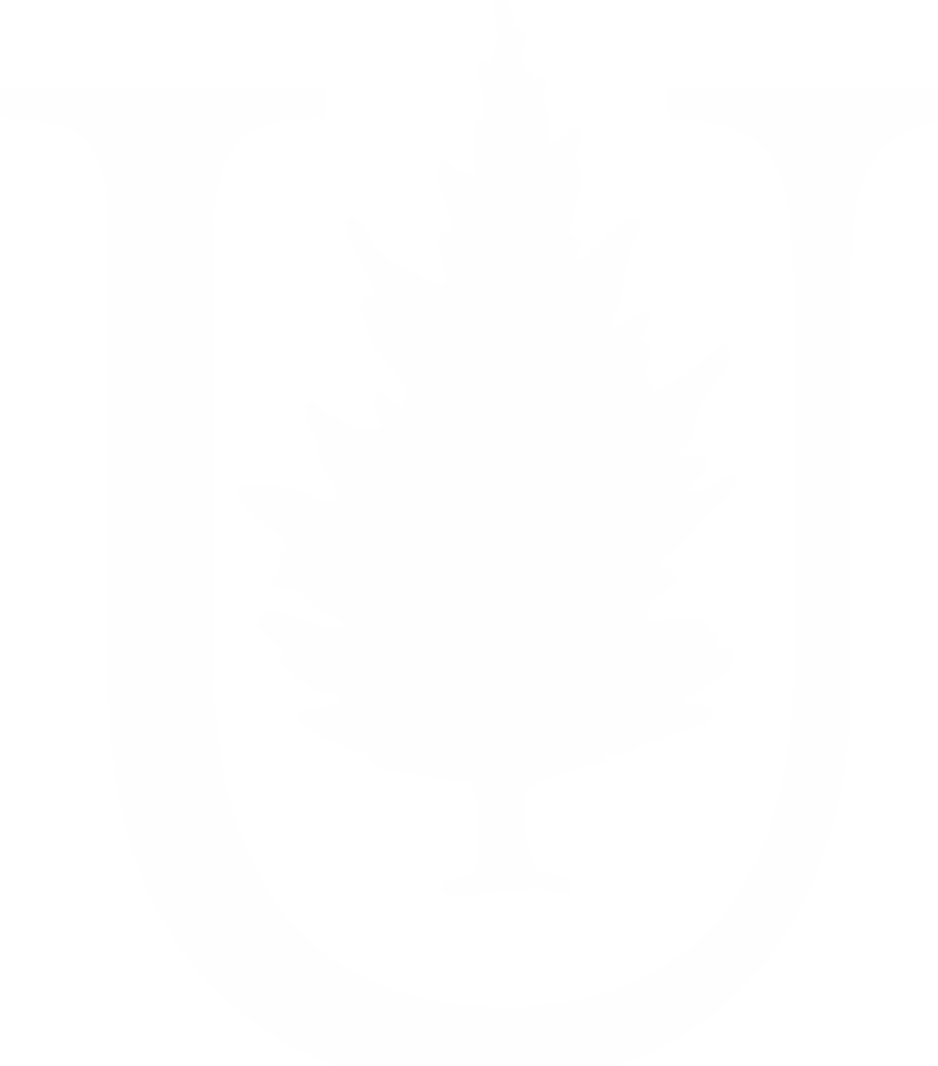 TITLE HERE
TITLE HERE
Placeholder text
Placeholder text
TITLE HERE
Nullam eu tempor purus. Nunc a leo magna, sit amet consequat risus. Etiam faucibus tortor a ipsum vehicula sed hendrerit eros suscipit.Vestibulum neque elit, Class aptent taciti sociosqu ad litora torquent per conubia nostra.
Placeholder text
TITLE HERE
Learn Quality You Can See.
Placeholder text
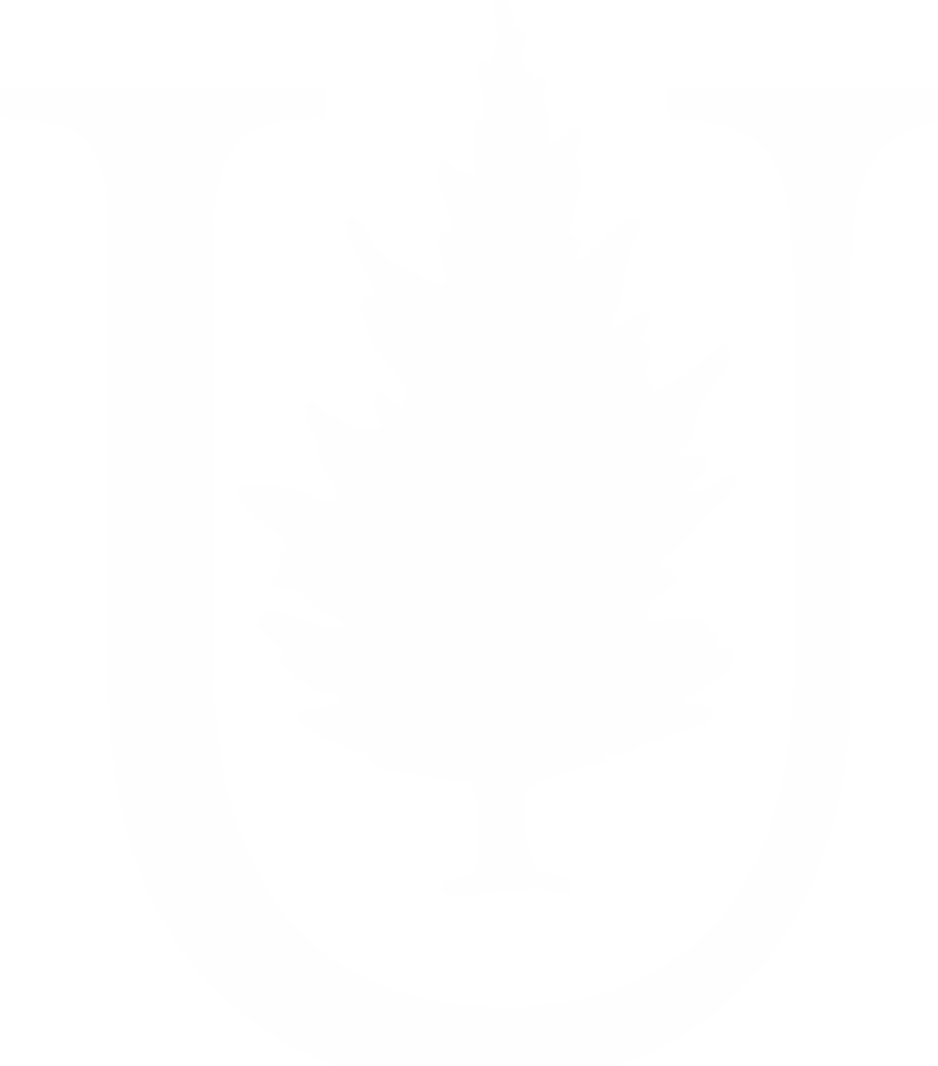 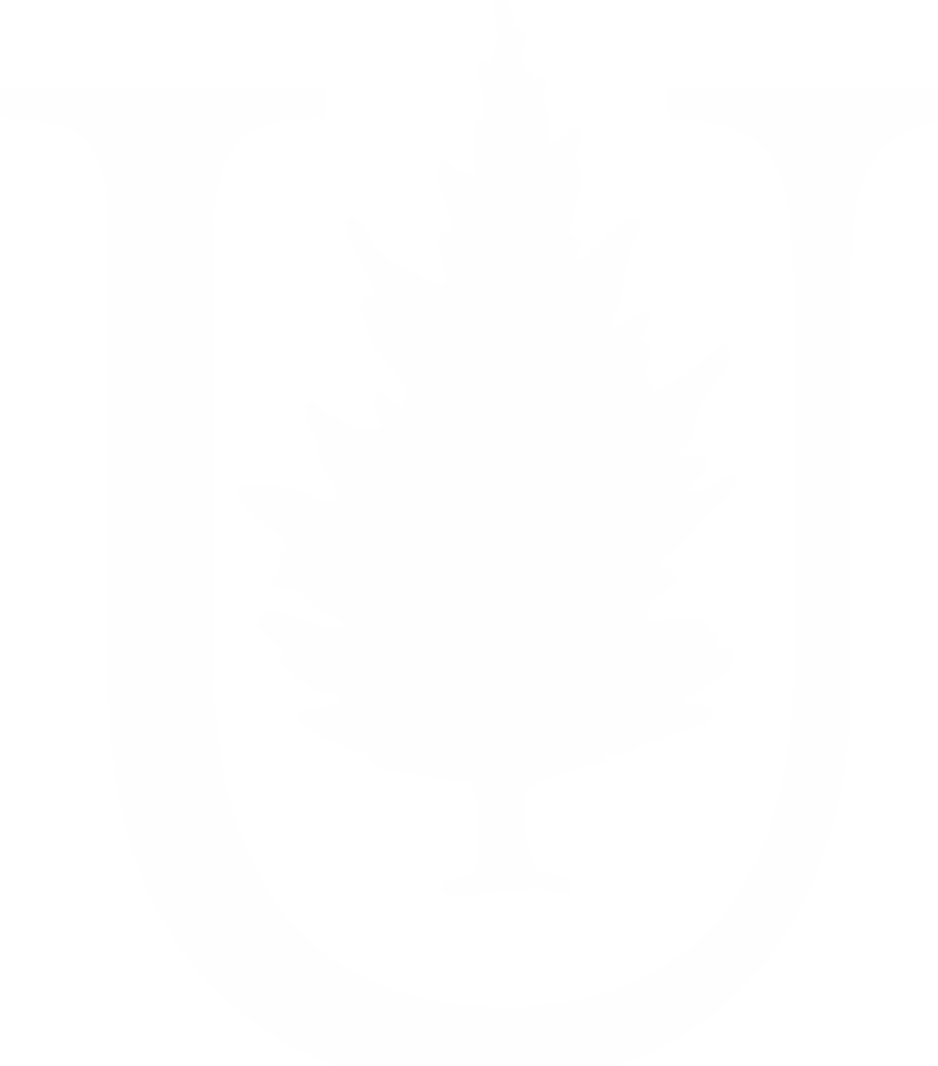 TITLE HERE
TITLE HERE
Placeholder text
Placeholder text
TITLE HERE
Nullam eu tempor purus. Nunc a leo magna, sit amet consequat risus. Etiam faucibus tortor a ipsum vehicula sed hendrerit eros suscipit.Vestibulum neque elit, Class aptent taciti sociosqu ad litora torquent per conubia nostra.
Placeholder text
TITLE HERE
Learn Quality You Can See.
Placeholder text
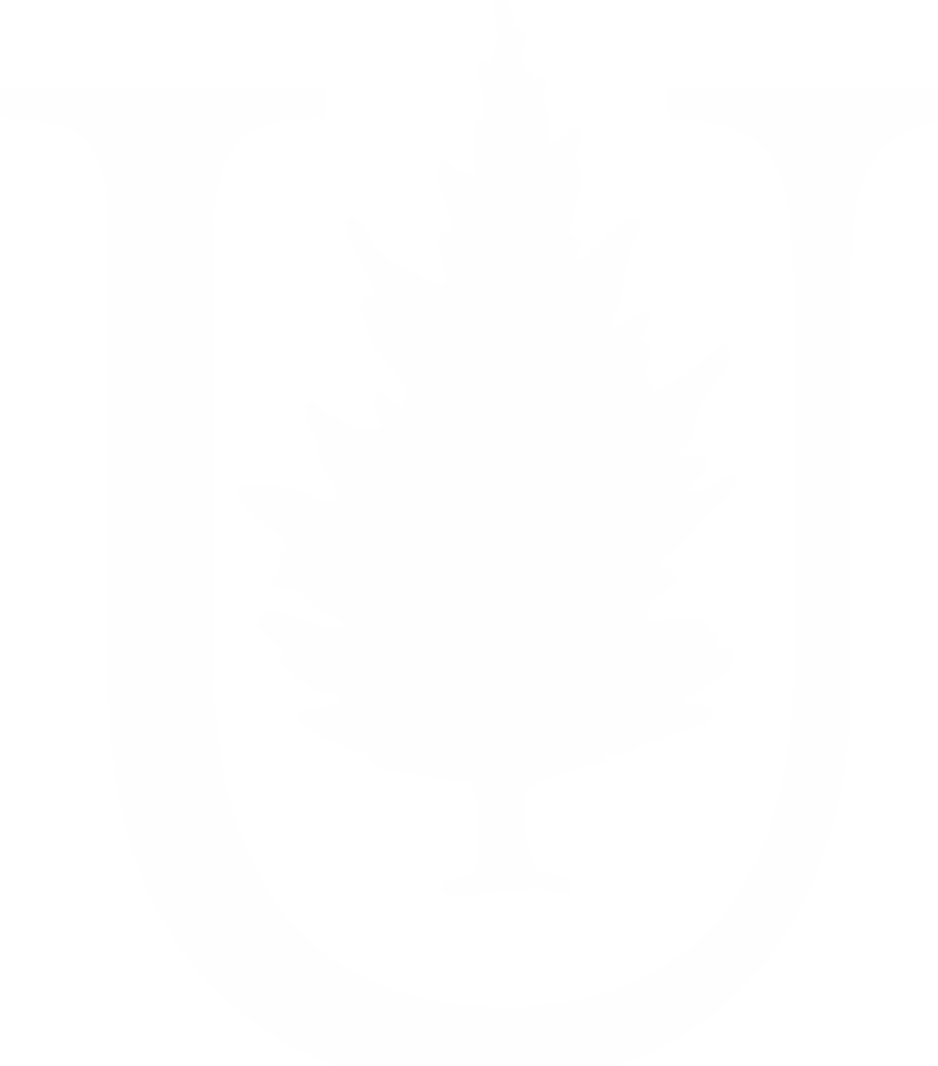 Placeholder text
PREPARING STUDENTS FOR SUCCESSFUL FUTURE
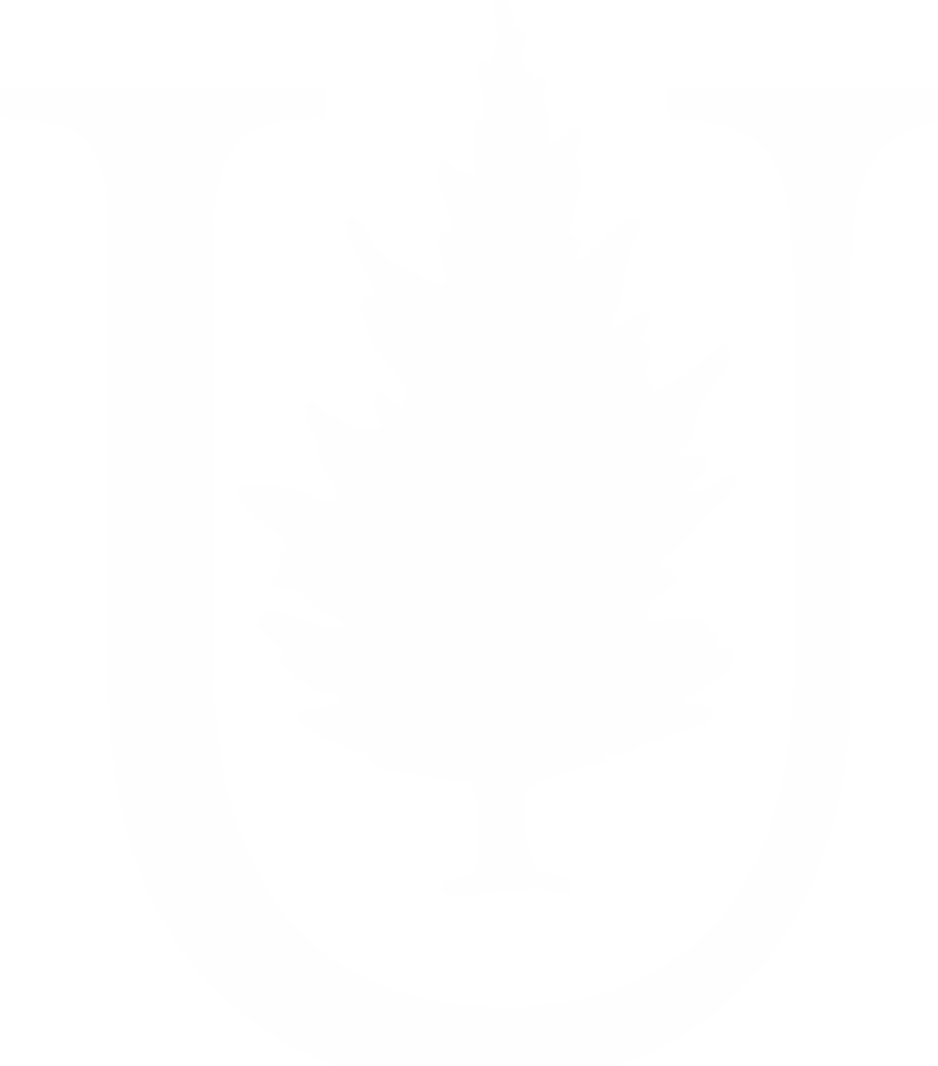 Placeholder text
PREPARING STUDENTS FOR SUCCESSFUL FUTURE
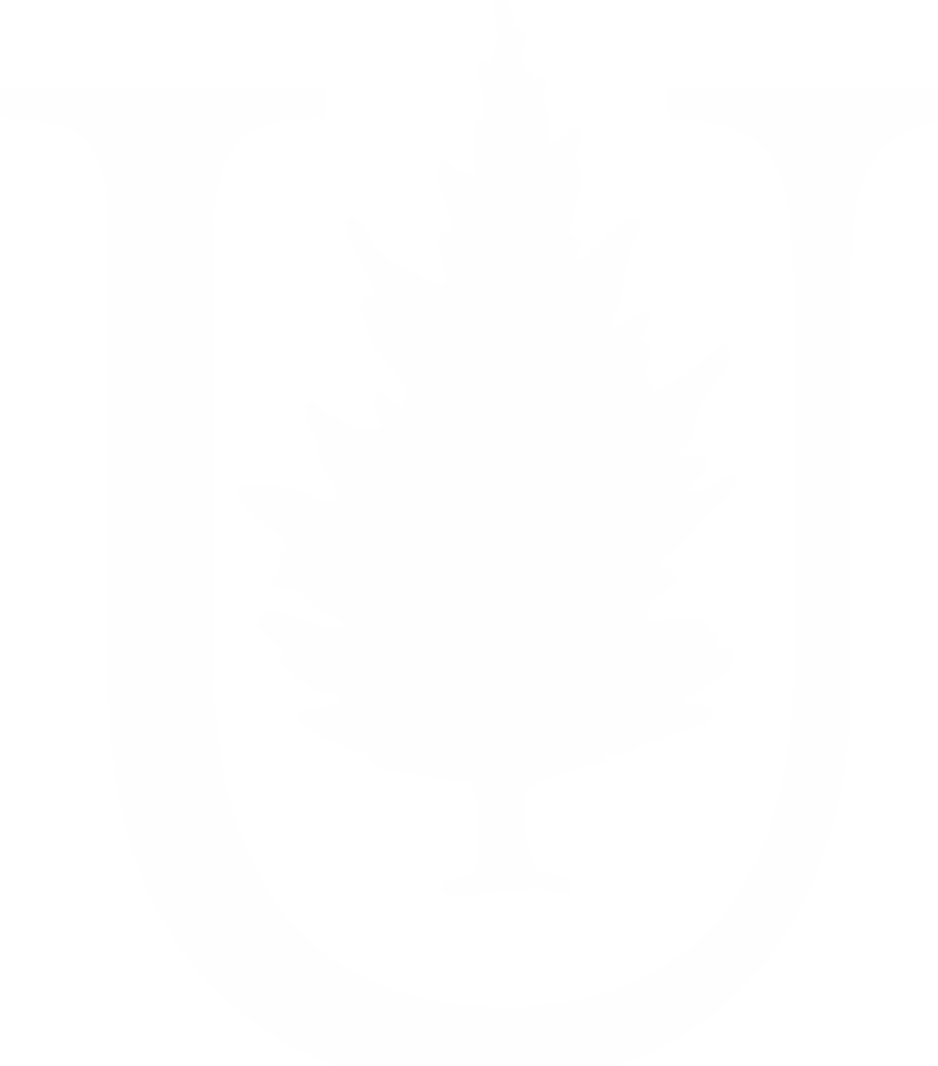 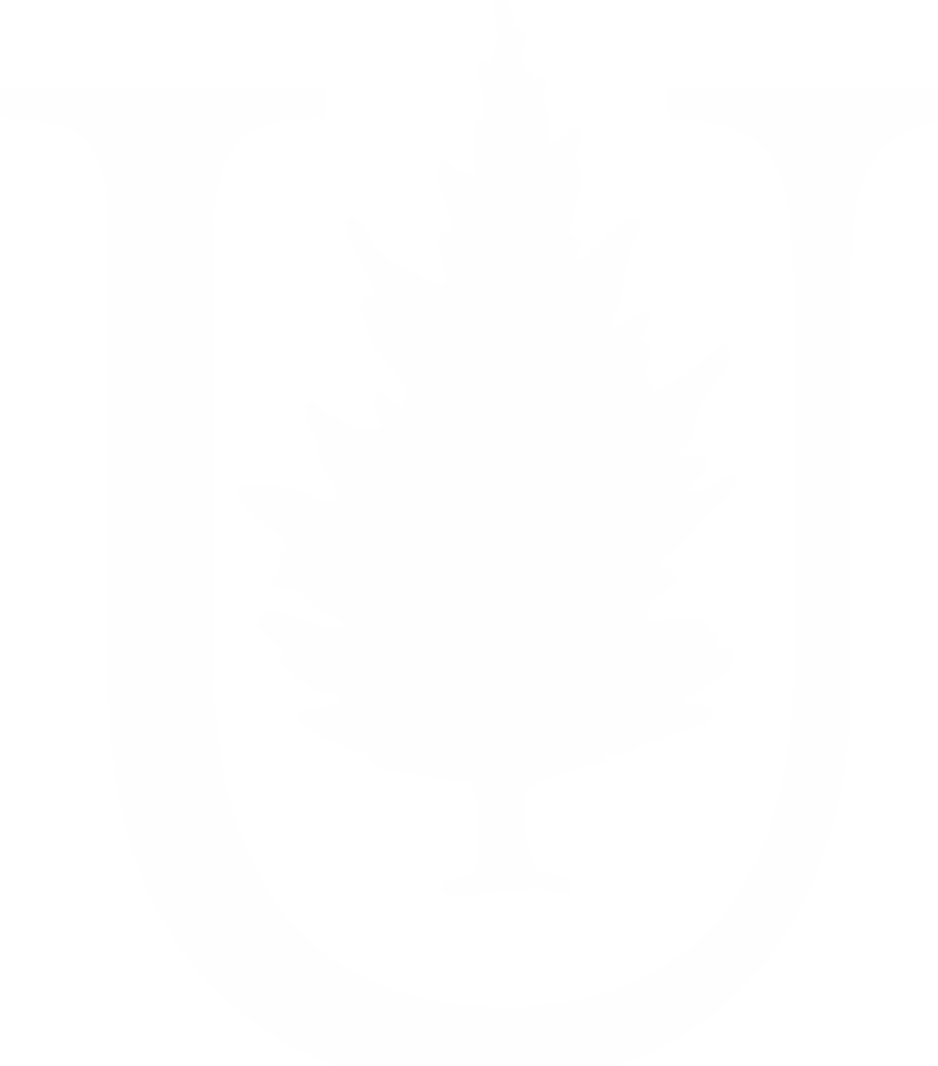 Placeholder text
POINT OF SUCCESS
STORY OF SUCCESS
01
Placeholder text
02
Placeholder Text
Placeholder text
POINT
POINT
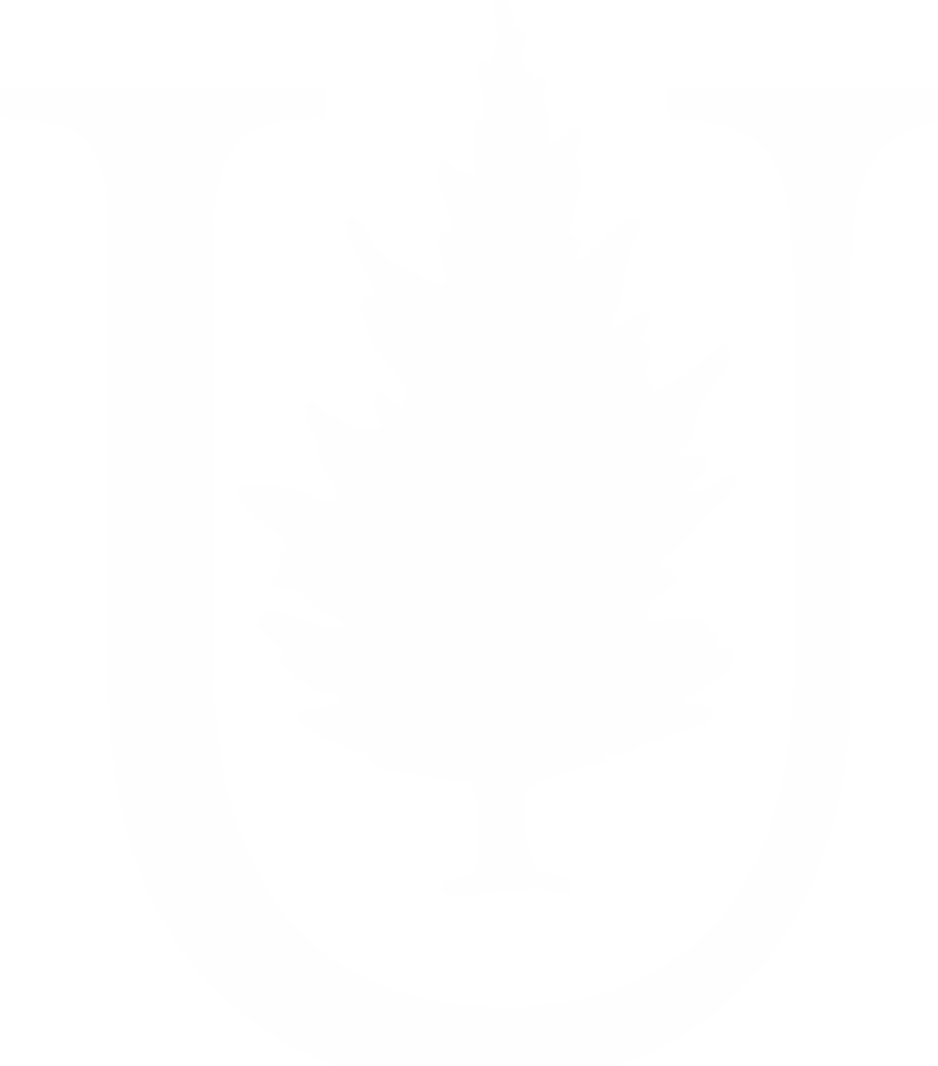 Placeholder text
POINT OF SUCCESS
STORY OF SUCCESS
01
Placeholder text
02
Placeholder Text
Placeholder text
POINT
POINT
Placeholder text
STORY OF UNIVERSITY
PREPARING STUDENTS FOR SUCCESSFUL FUTURE
UNIVERSITY
Placeholder text
Placeholder text
STORY OF UNIVERSITY
PREPARING STUDENTS FOR SUCCESSFUL FUTURE
UNIVERSITY
Placeholder text
STORY OF SUCCESS
Placeholder text
Placeholder text
STORY OF COLLEGE
STORY OF SUCCESS
Placeholder text
Placeholder text
STORY OF COLLEGE
PREPARING STUDENTS FOR SUCCESSFUL FUTURE
STORY OF COLLEGE
Placeholder text
Placeholder text
PREPARING STUDENTS FOR SUCCESSFUL FUTURE
STORY OF COLLEGE
Placeholder text
Placeholder text
INSERT YOUR TITLE HERE
PREPARING STUDENTS FOR SUCCESSFUL FUTURE
Placeholder text
Placeholder text
Placeholder text
Placeholder text
INSERT YOUR TITLE HERE
PREPARING STUDENTS FOR SUCCESSFUL FUTURE
Placeholder text
Placeholder text
Placeholder text
Placeholder text
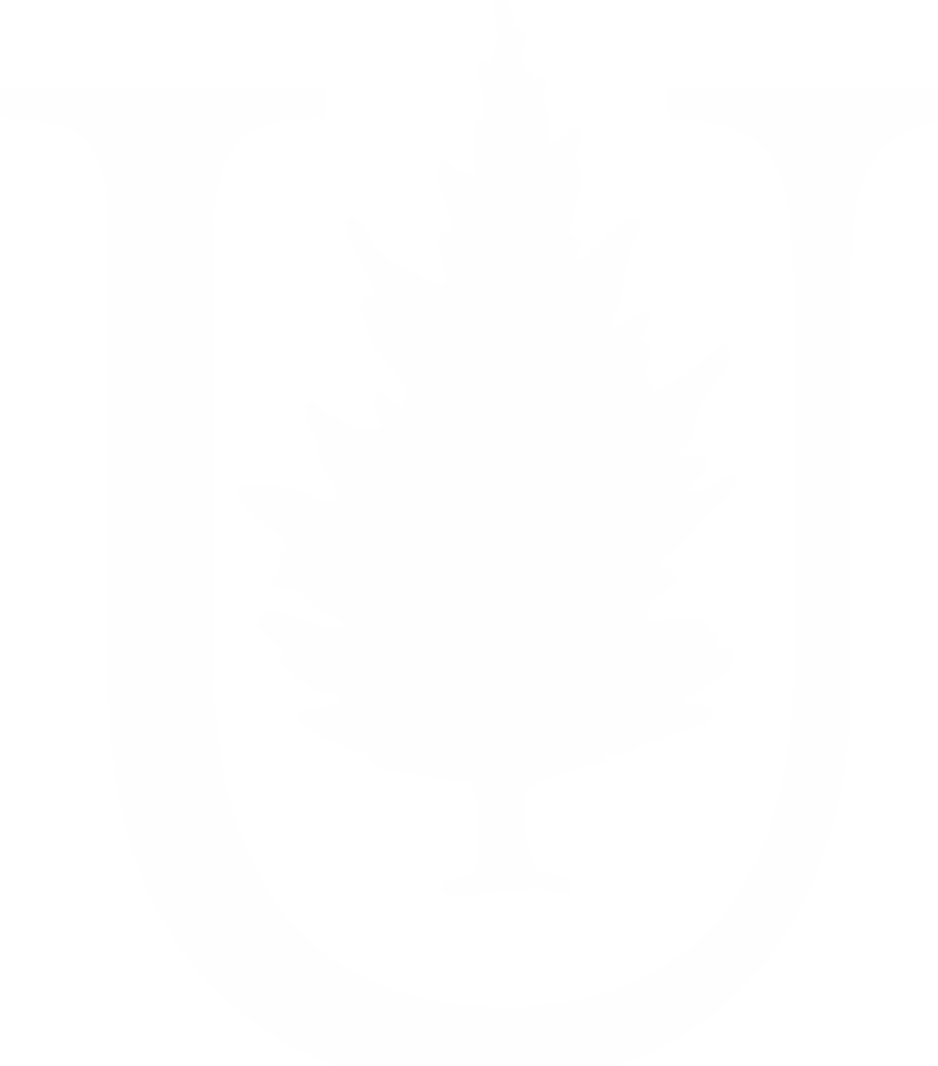 PREPARING STUDENTS FOR SUCCESSFUL FUTURE
Placeholder text
WRITE ABOUT TITLE HERE
WRITE ABOUT TITLE HERE
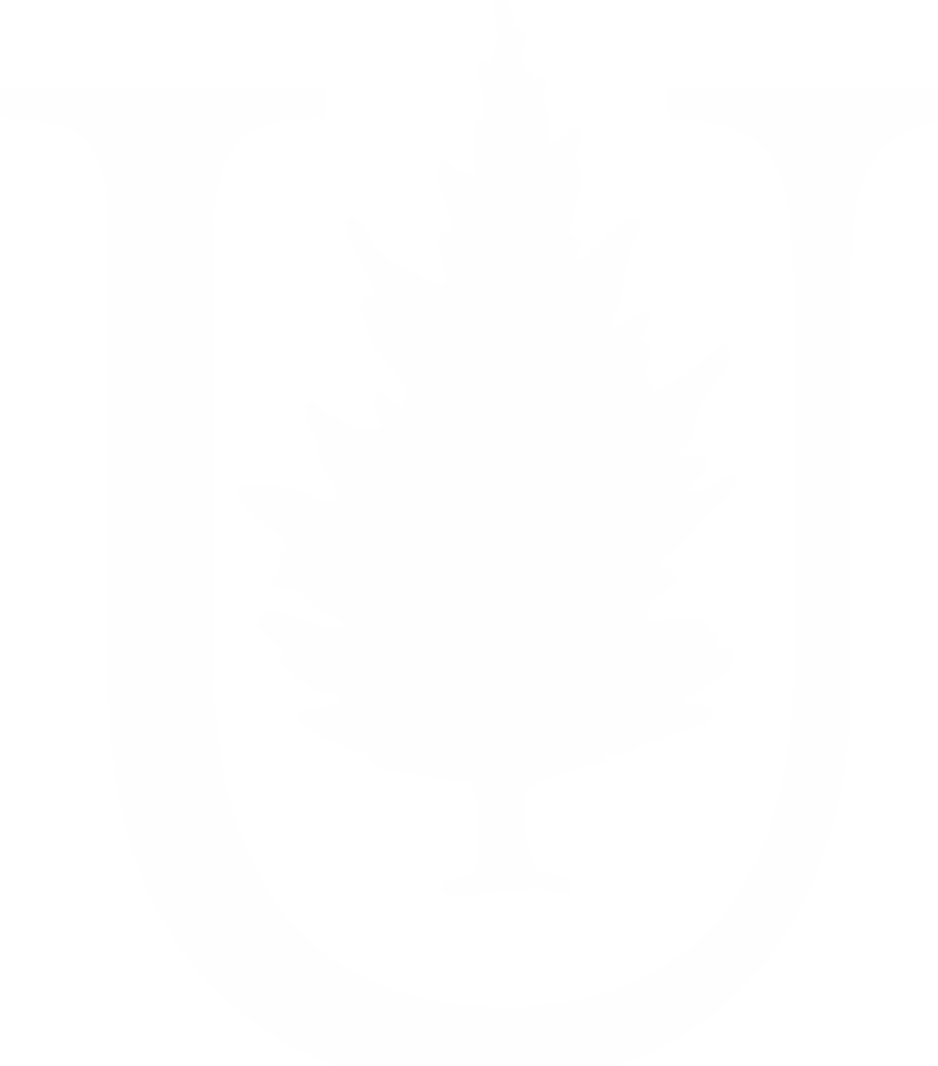 PREPARING STUDENTS FOR SUCCESSFUL FUTURE
Placeholder text
WRITE ABOUT TITLE HERE
WRITE ABOUT TITLE HERE
College Gallery
Placeholder text
College Gallery 01
College Gallery 02
College Gallery 03
Placeholder text
WRITE ABOUT TITLE HERE
College Gallery
Placeholder text
College Gallery 01
College Gallery 02
College Gallery 03
Placeholder text
WRITE ABOUT TITLE HERE
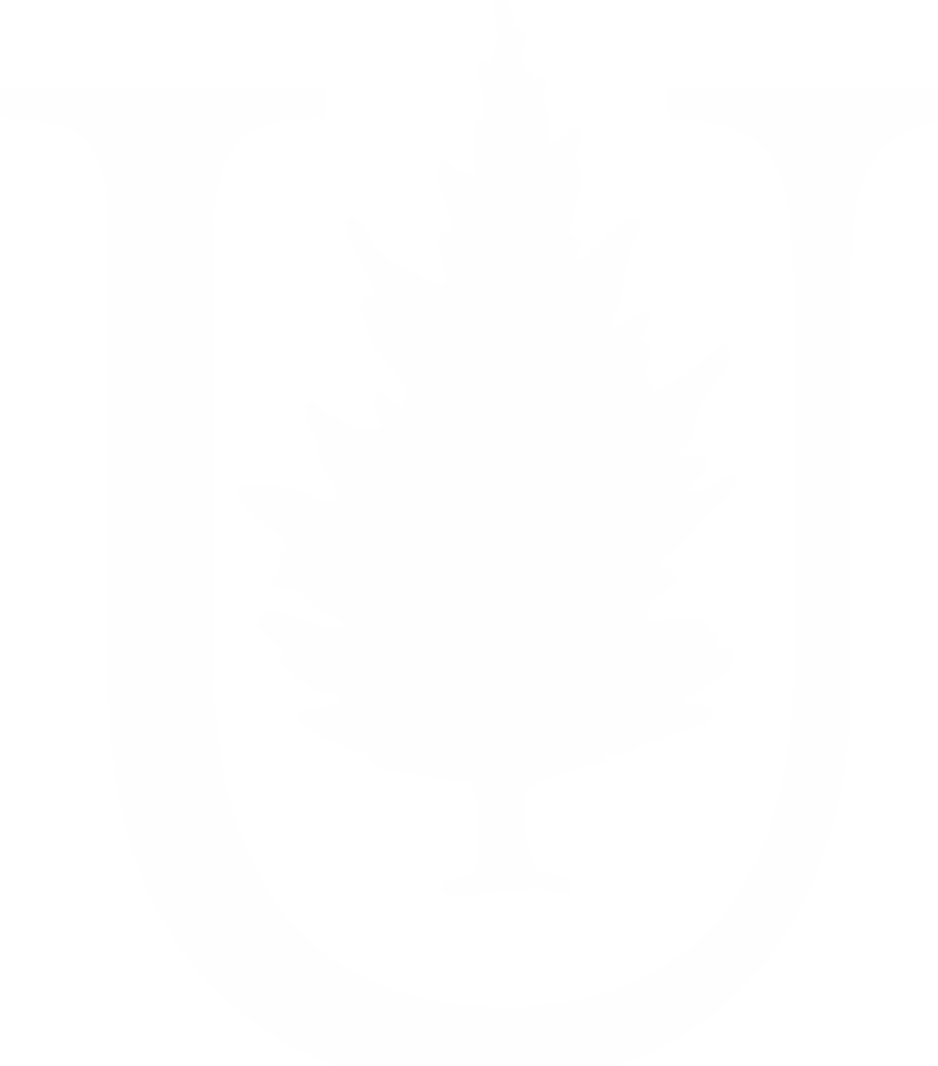 PREPARING STUDENTS FOR SUCCESSFUL FUTURE
Placeholder text
Placeholder text
100%
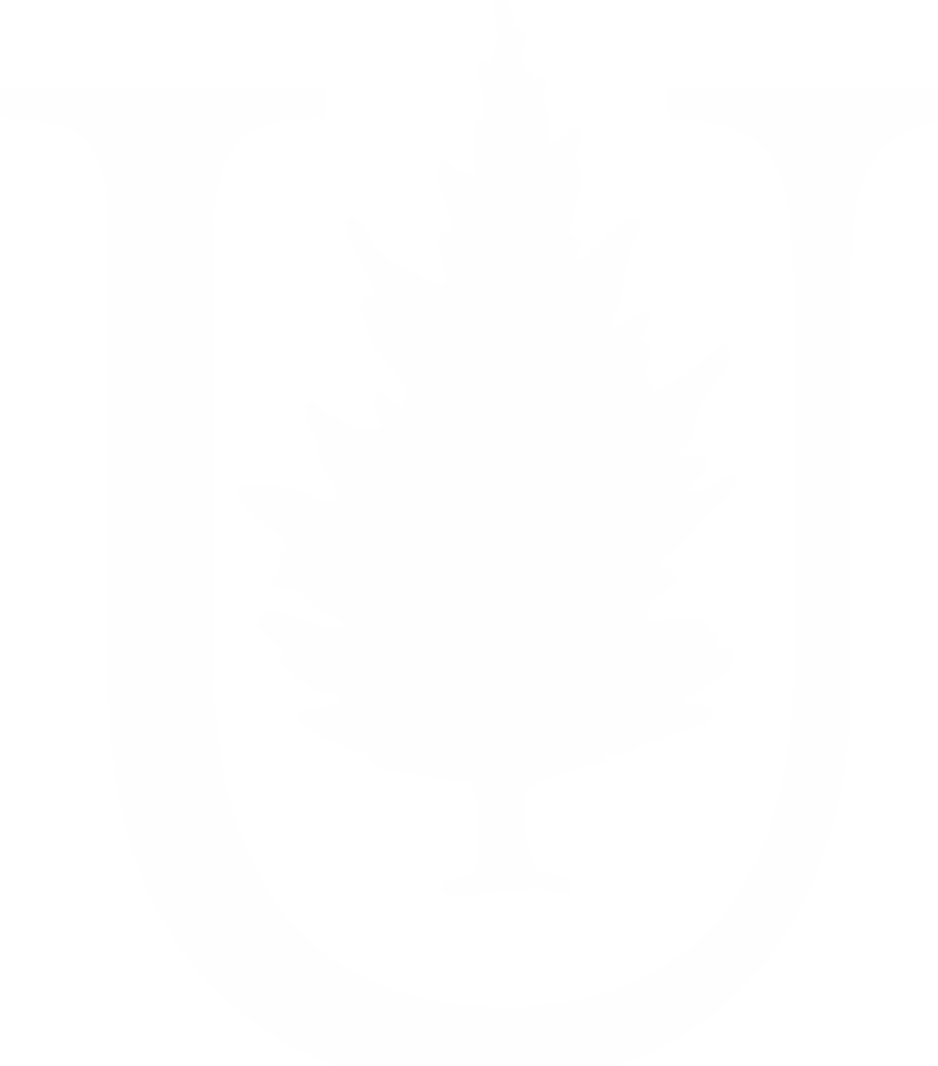 PREPARING STUDENTS FOR SUCCESSFUL FUTURE
Placeholder text
Placeholder text
100%
College Gallery
Placeholder text
Placeholder text
Placeholder text
Placeholder text
25%
45%
75%
TITLE
TITLE
TITLE
Placeholder text
Placeholder text
College Gallery
Placeholder text
Placeholder text
Placeholder text
Placeholder text
25%
45%
75%
TITLE
TITLE
TITLE
Placeholder text
Placeholder text
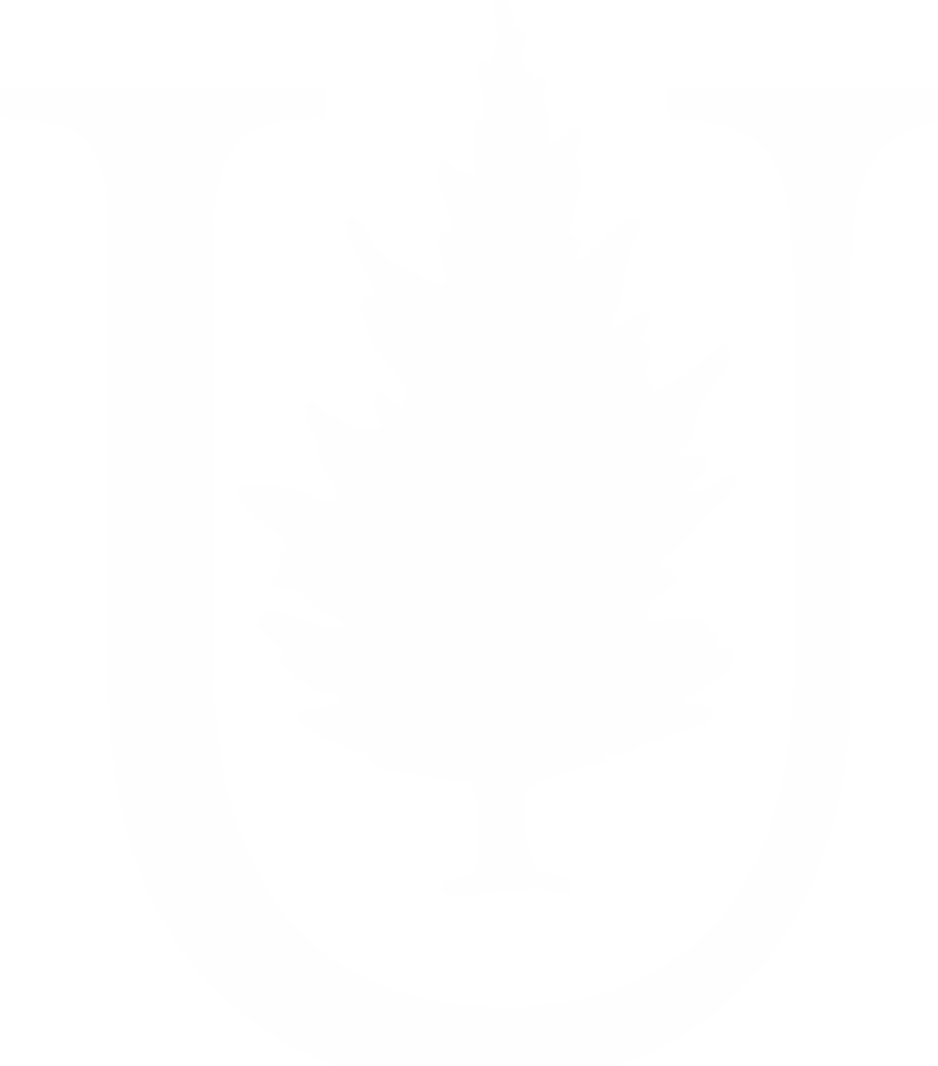 College Gallery
Placeholder text
Placeholder text
Placeholder text
Placeholder text
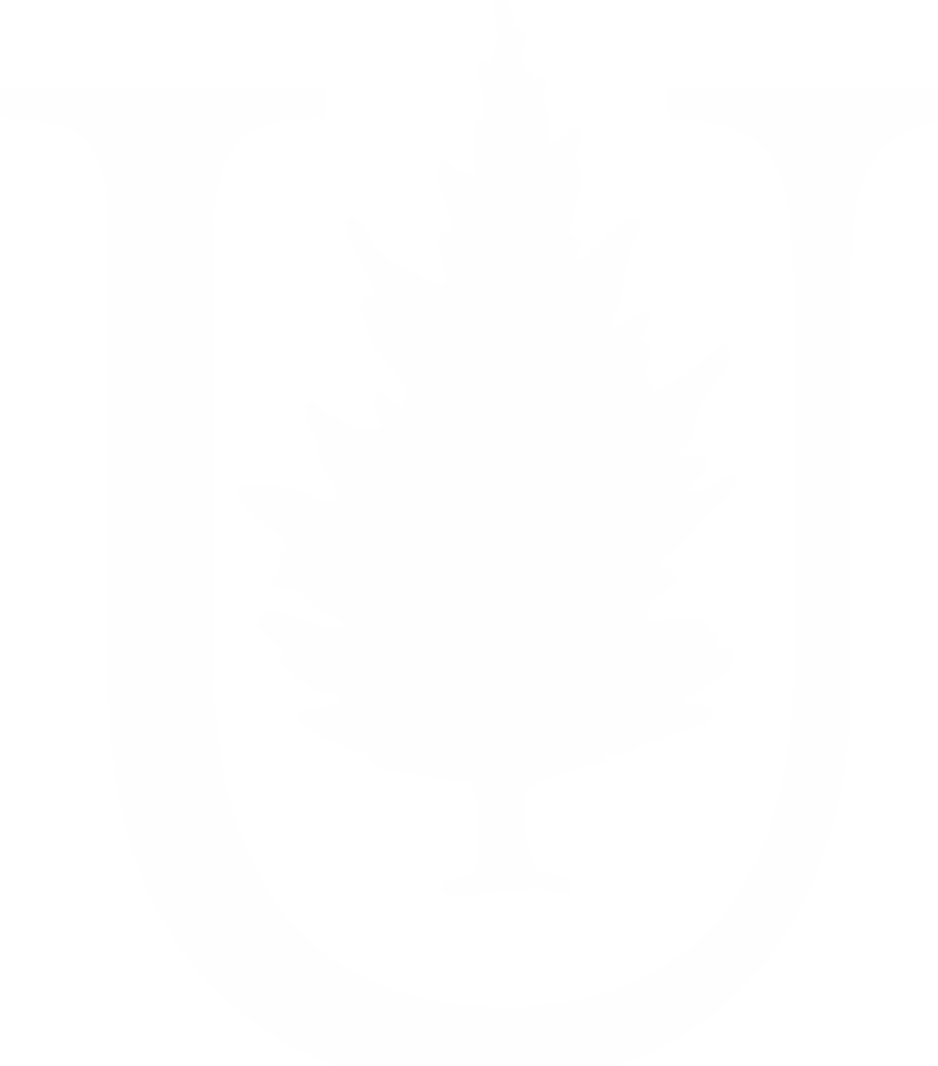 College Gallery
Placeholder text
Placeholder text
Placeholder text
Placeholder text
PREPARING STUDENTS FOR SUCCESSFUL FUTURE
Placeholder text
Placeholder text
Placeholder text
Placeholder text
30%
40%
60%
85%
TITLE HERE
TITLE HERE
TITLE HERE
TITLE HERE
PREPARING STUDENTS FOR SUCCESSFUL FUTURE
Placeholder text
Placeholder text
Placeholder text
Placeholder text
30%
40%
60%
85%
TITLE HERE
TITLE HERE
TITLE HERE
TITLE HERE
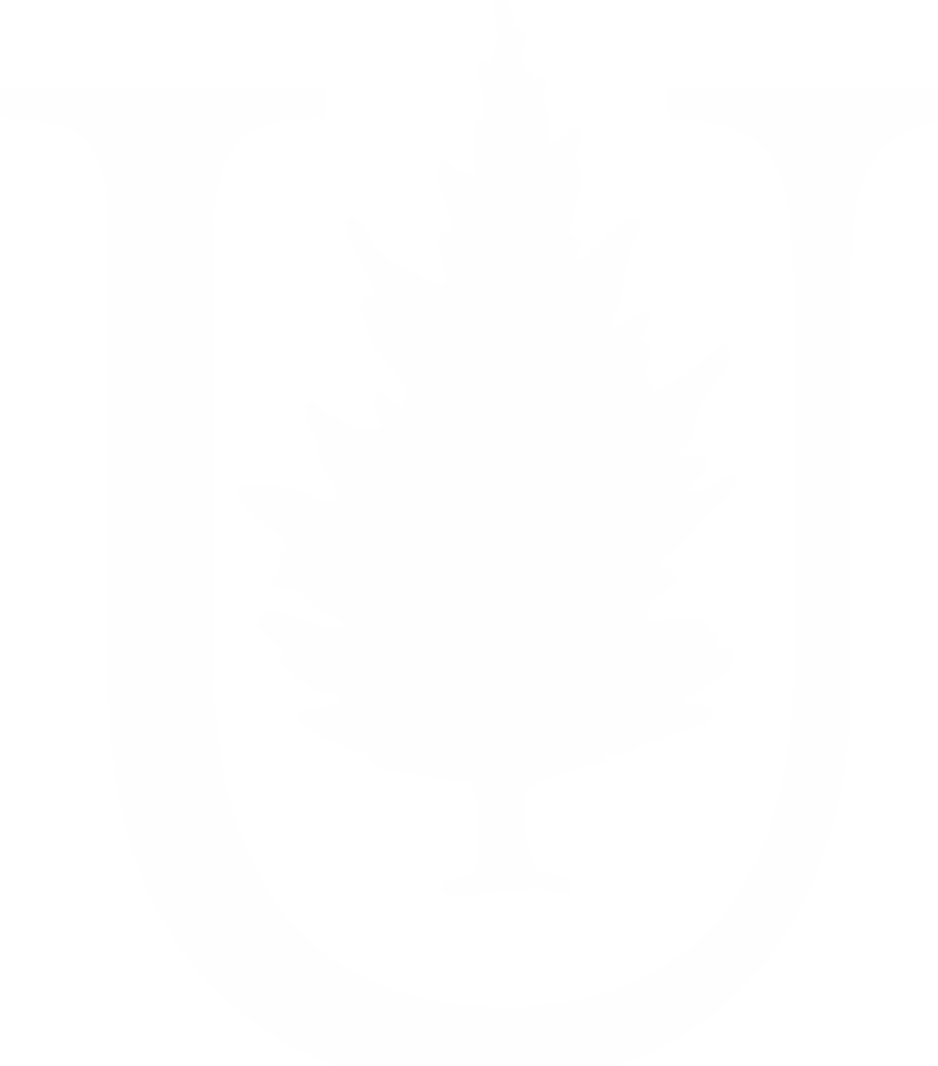 TITLE HERE
TITLE HERE
TITLE HERE
Placeholder text
Placeholder text
Placeholder text
PREPARING STUDENTS FOR SUCCESSFUL FUTURE
Placeholder text
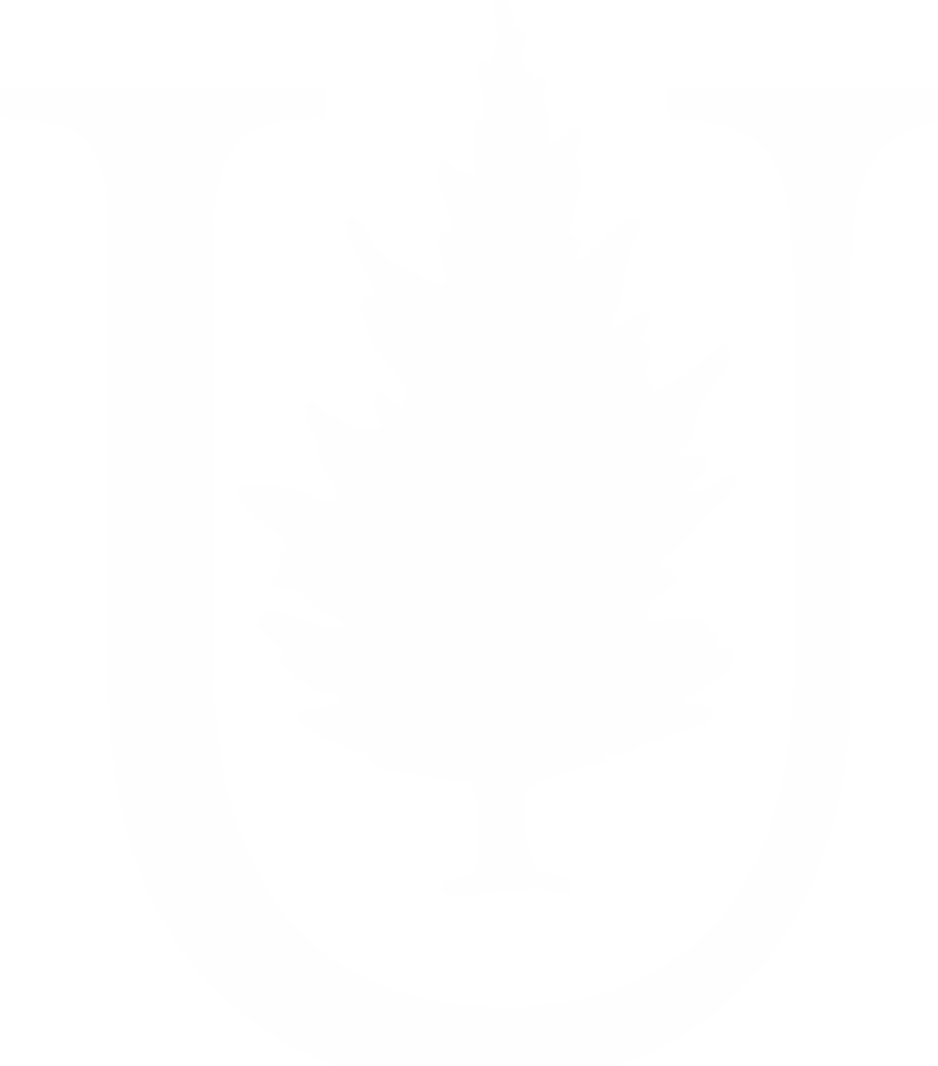 TITLE HERE
TITLE HERE
TITLE HERE
Placeholder text
Placeholder text
Placeholder text
PREPARING STUDENTS FOR SUCCESSFUL FUTURE
Placeholder text
College Portfolio
TITLE HERE
TITLE HERE
TITLE HERE
Placeholder text
Placeholder text
Placeholder text
Placeholder text
College Portfolio
TITLE HERE
TITLE HERE
TITLE HERE
Placeholder text
Placeholder text
Placeholder text
Placeholder text
Placeholder text
Placeholder text
Placeholder text
Placeholder text
Placeholder text
Placeholder text
Placeholder text
Placeholder text
Placeholder text
Placeholder text
College Portfolio
Placeholder text
College Portfolio
Placeholder text
PREPARING STUDENTS FOR SUCCESSFUL FUTURE
Placeholder text
Placeholder text
Placeholder text
Placeholder text
Placeholder text
PREPARING STUDENTS FOR SUCCESSFUL FUTURE
YOUR TITLE
30%
YOUR TITLE
30%
YOUR TITLE
40%
YOUR TITLE
50%
Placeholder text
Placeholder text
Placeholder text
Placeholder text
PRICING TABLE
Placeholder text
Package I
Package II
Package III
Package IV
$50
$100
$200
$500
Your Text Goes Here
Your Text Goes Here
Your Text Goes Here
Your Text Goes Here
PURCHASE
PURCHASE
PURCHASE
PURCHASE
CHART SLIDE
Placeholder text
YOUR TITLE
50%
YOUR TITLE
25%
YOUR TITLE
35%
YOUR TITLE
80%
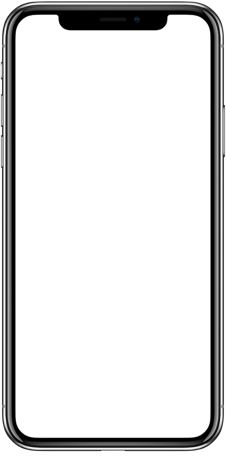 MOCK UP
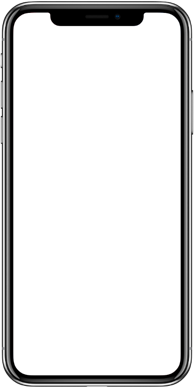 Placeholder text
YOUR TITLE
25%
YOUR TITLE
35%
YOUR TITLE
80%
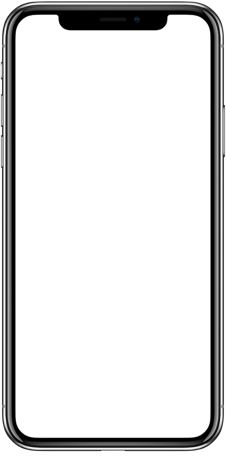 MOCK UP
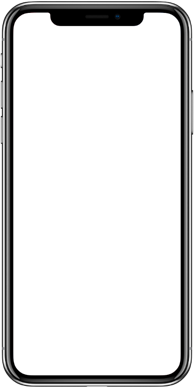 Placeholder text
YOUR TITLE
25%
YOUR TITLE
35%
YOUR TITLE
80%
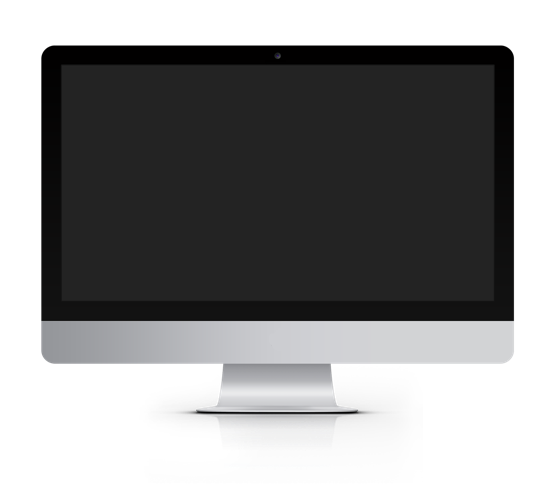 Placeholder text
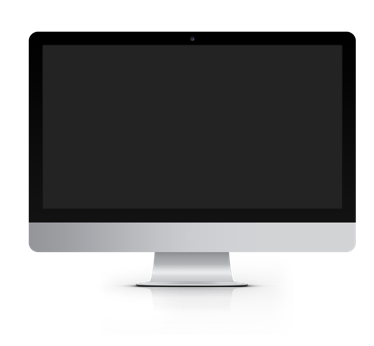 MOCK UP
Placeholder text
Placeholder text
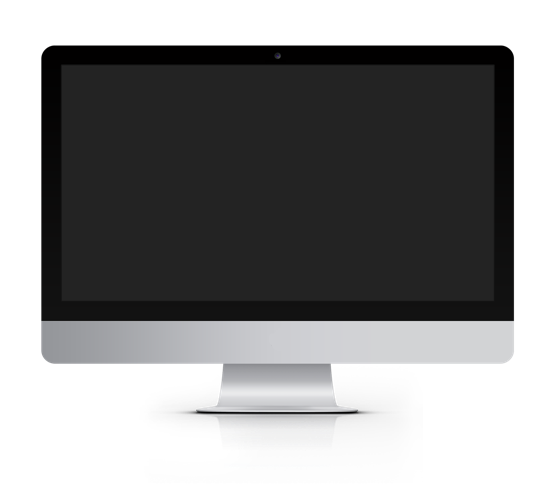 Placeholder text
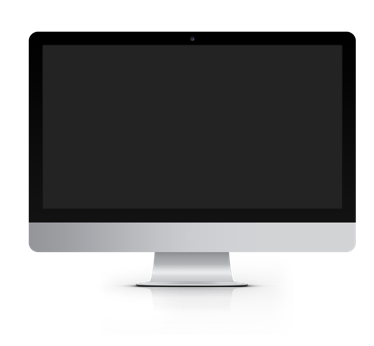 MOCK UP
Placeholder text
Placeholder text
THANK YOU
THANK YOU
THANK YOU
THANK YOU
THANK YOU
THANK YOU
THANK YOU
THANK YOU
THANK YOU
THANK YOU
THANK YOU
THANK YOU
THANK YOU
THANK YOU